The Theft Estimation Methodology
13 December 2022
[Speaker Notes: Amie]
Introducing Your presenters and Q&A Panel members
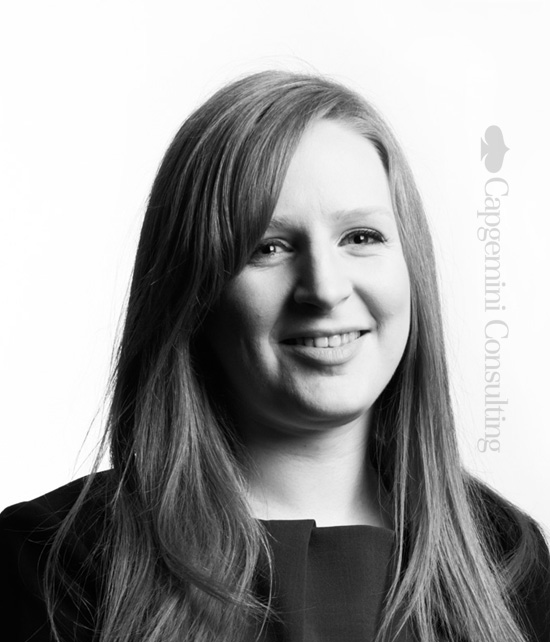 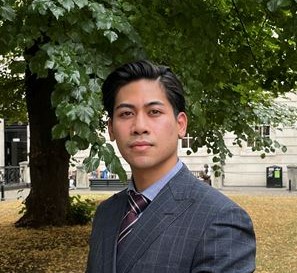 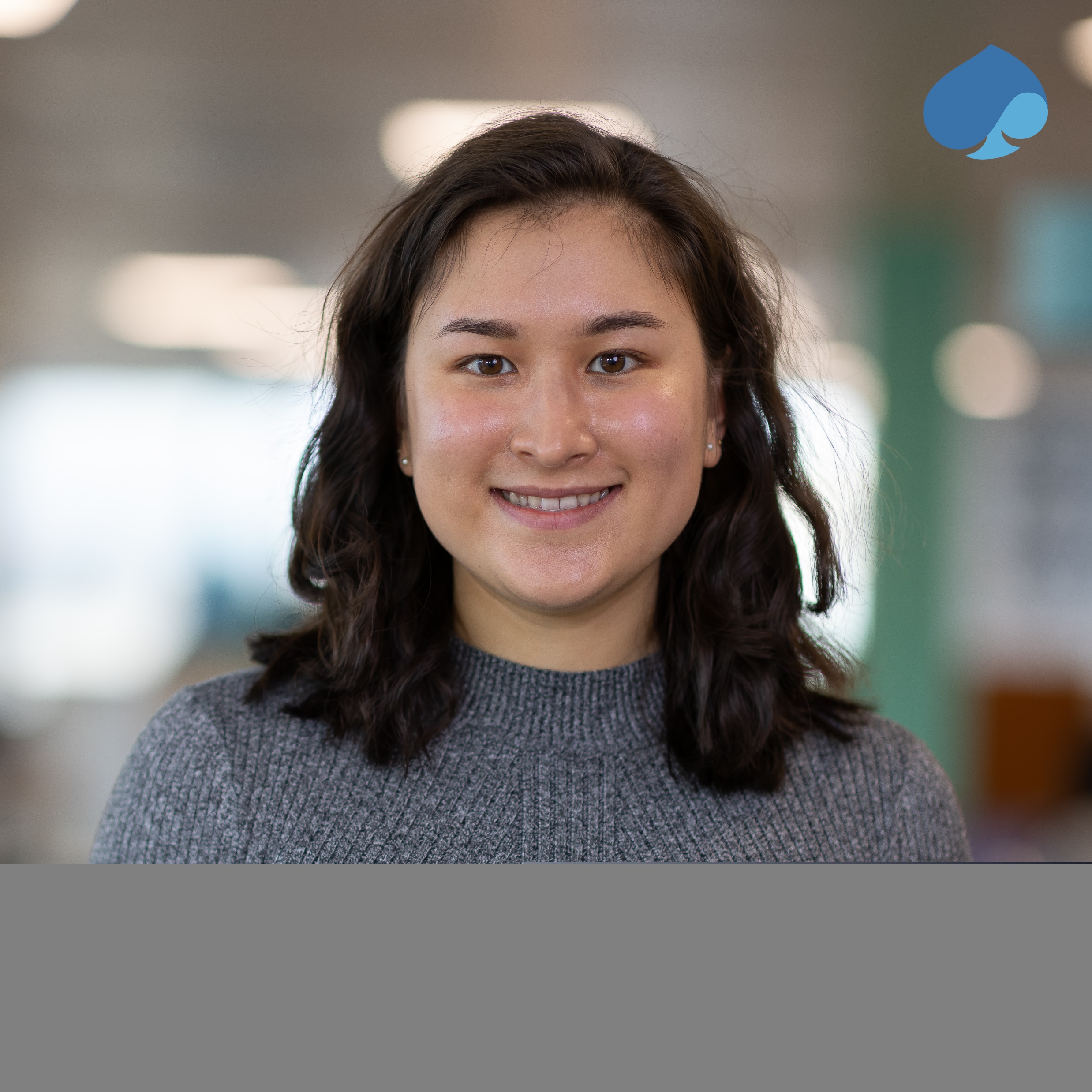 Ursula Mulholland 
REC Code Manager
TEM Project Lead
Alex Kaye
REC Code Manager
Data Scientist
Jaypee Ambon
REC Code Manager
Workshop facilitator
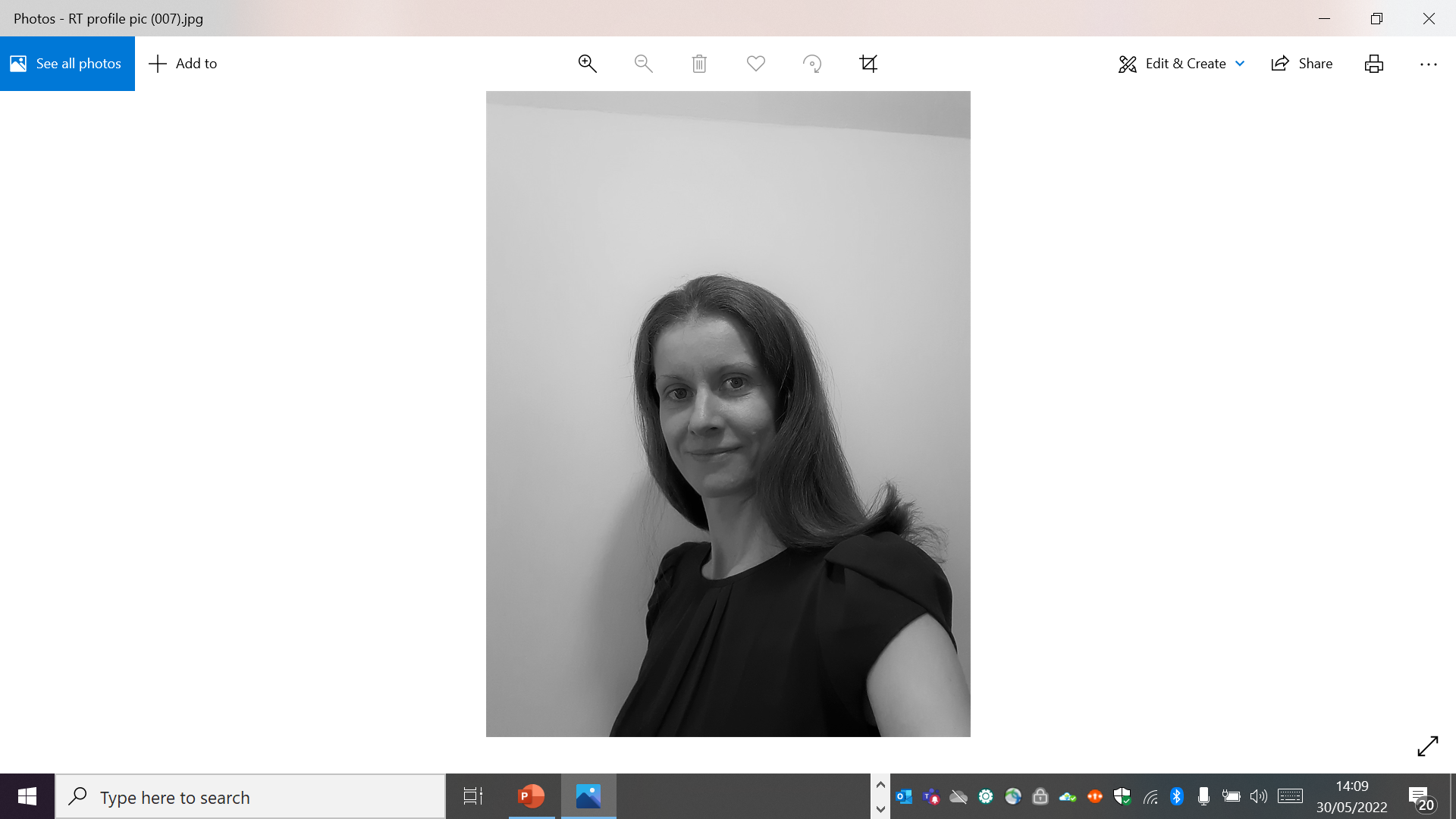 Amie Lauper-Bull
REC Code Manager
Events and Communications Officer
Name: Rosalind Timperley
REC Code Manager
Workshop Facilitator
[Speaker Notes: Amie to do standard intro]
Housekeeping
VIDEOS AND MICROPHONES
EVENT RECORDING
USE OF SLIDO
OPPORTUNITIES FOR Q&A
[Speaker Notes: Amy]
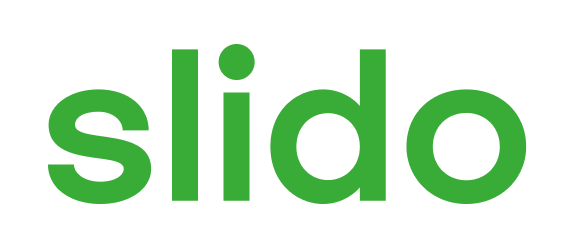 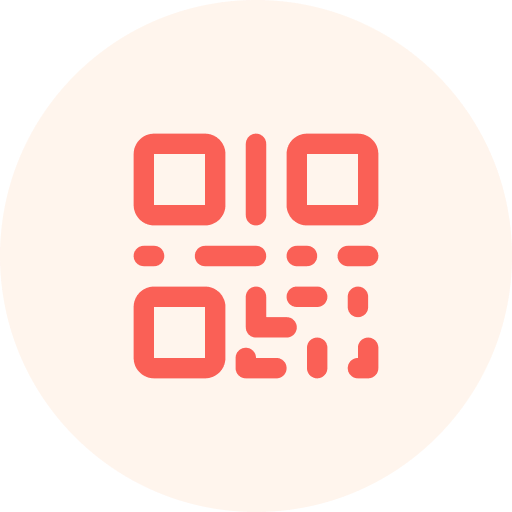 Join at slido.com#2952939
ⓘ Start presenting to display the joining instructions on this slide.
Agenda For today
Part 1- Background and High-Level Overview
1
Background of the TEM
Methodology Overview
Estimated Theft Value
Next Steps
Q&A
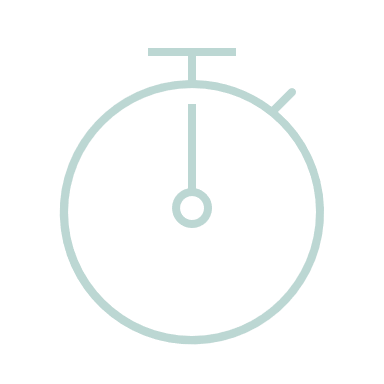 2
Part 2 – Deep Dive
Deep Dive into the Methodology
Q&A
[Speaker Notes: Roz
5 mins intro 
10 mins demo
20 Break out sessions (6 mins on each section on menti)
5 mins next steps]
Part 1 – Background and High level overview
[Speaker Notes: Dec and Mark

Then break out rooms]
Background of the theft Estimation Methodology
Rosalind Timperley
Objective
To establish a robust methodology to benchmark the volume of energy theft in Great Britain
The Initial Methodologies
The project started with three estimation methodologies….
1. Whole System Energy Balance
Aim: to understand the order of magnitude for potential volume of theft as a baseline.​
Energy In
Sources of unallocated/ unidentified Energy include:
THEFT
Leakage/ Line Losses
Metering Errors
Erroneous Consumption/Generation values
Profiling Errors 
Line Loss Factor Inaccuracies
Unmetered Supply Errors 
Energisation Status Errors
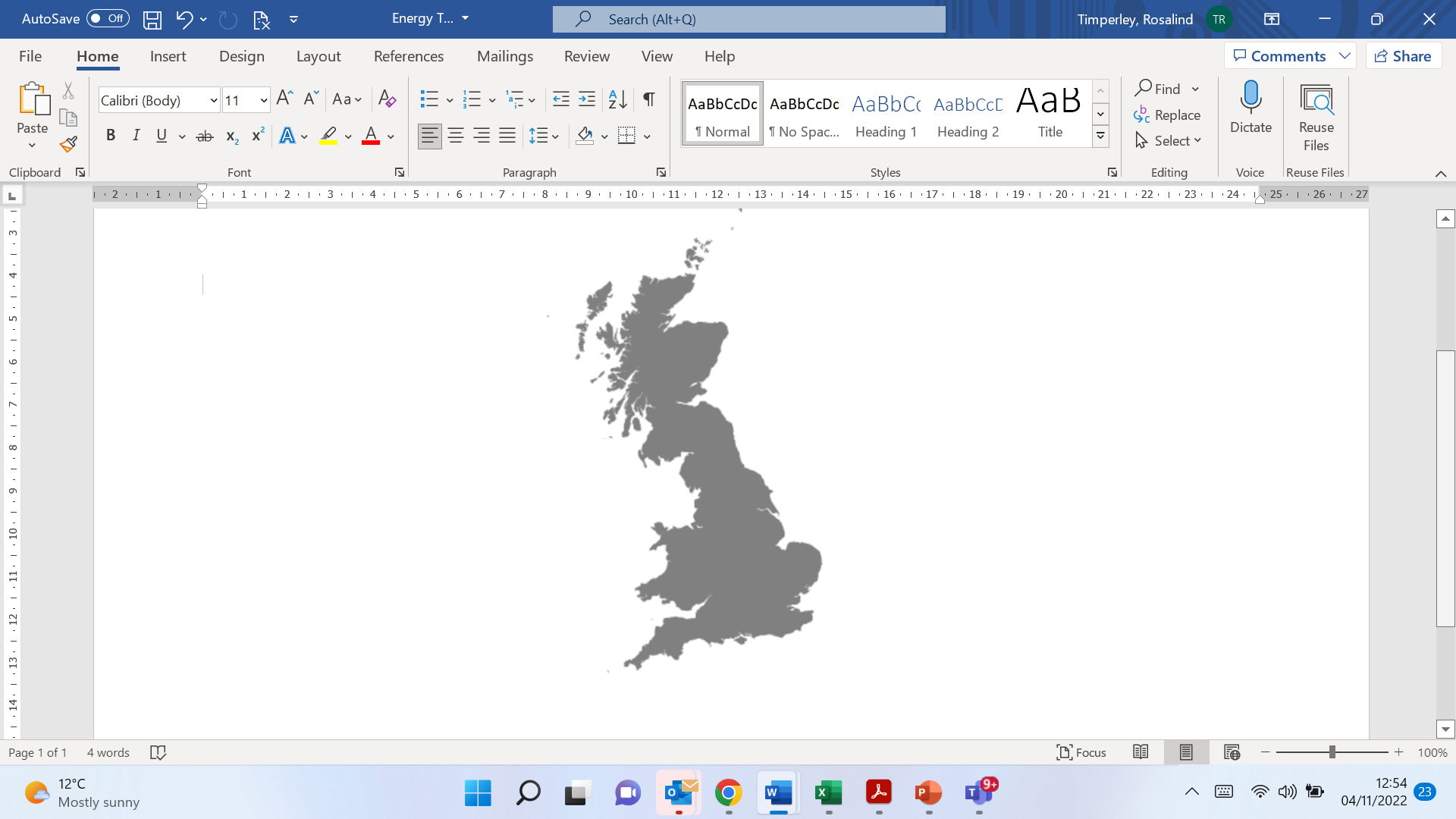 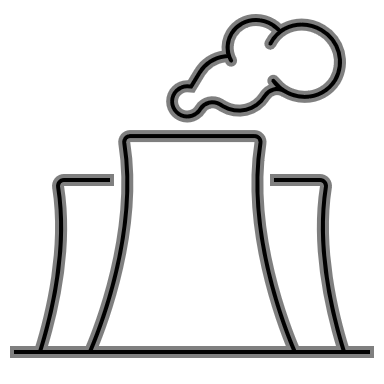 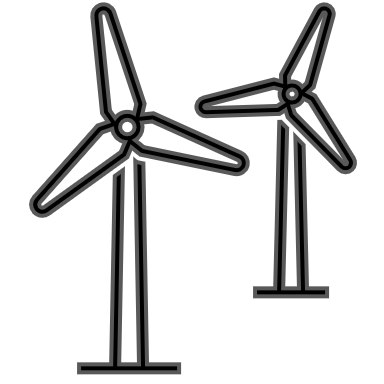 Unallocated /Unidentified Energy
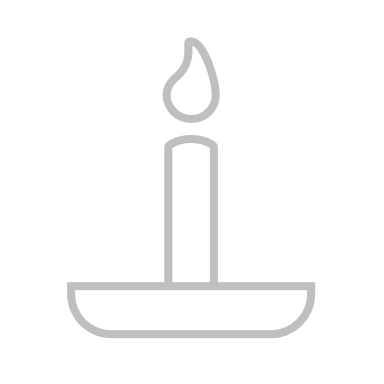 Allocated /Identified Energy
Energy Out
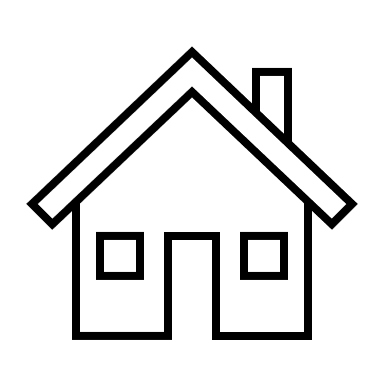 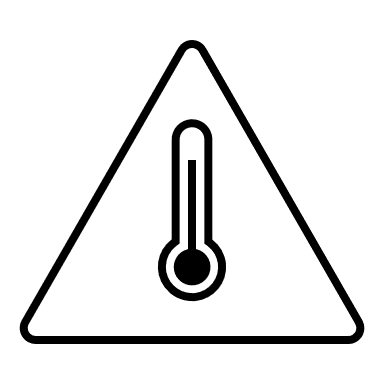 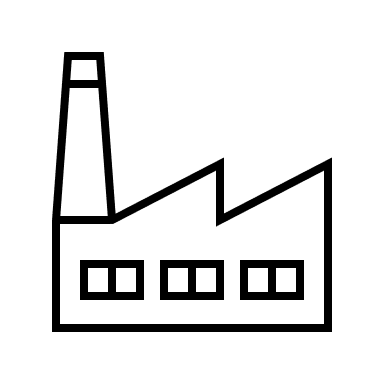 2. Network Centric Energy Balance
3. Prior Theft Extrapolation
HH
HH
HH
HH
HH
HH
NHH
HH
HH
HH
HH
HH
HH
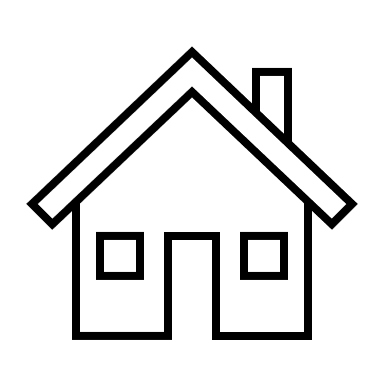 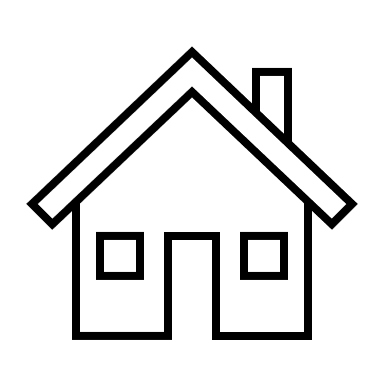 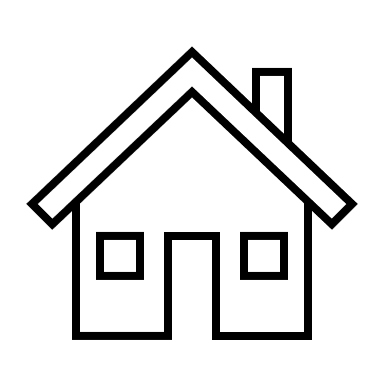 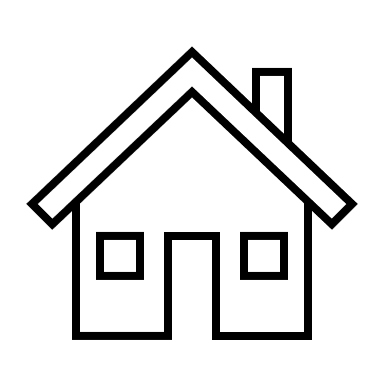 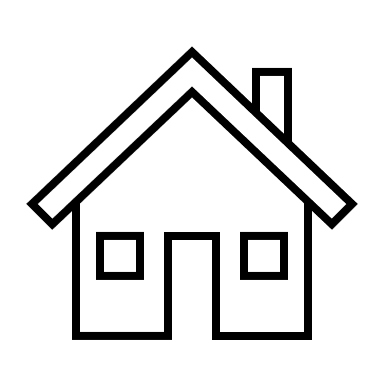 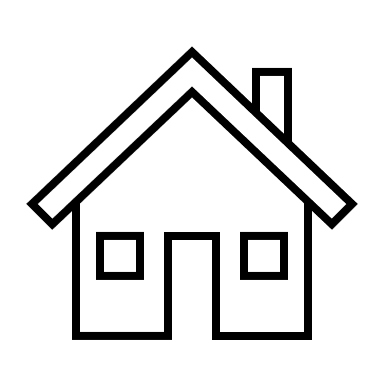 Feeder Metering
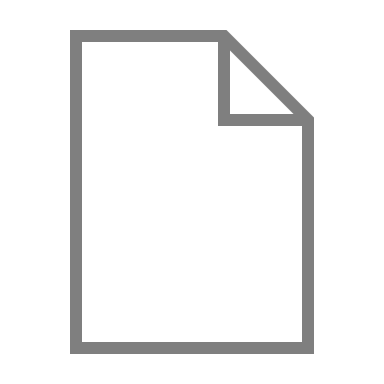 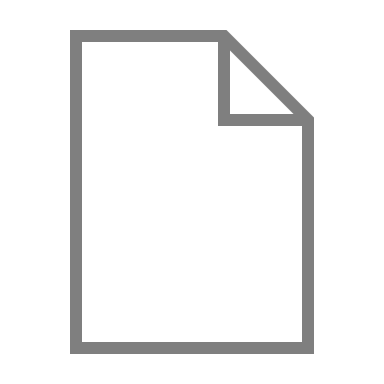 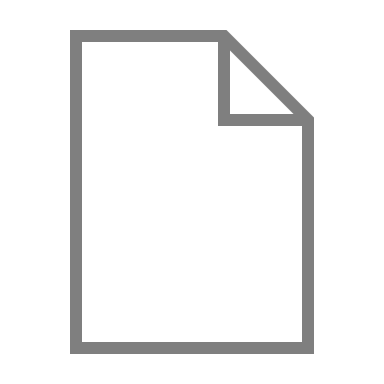 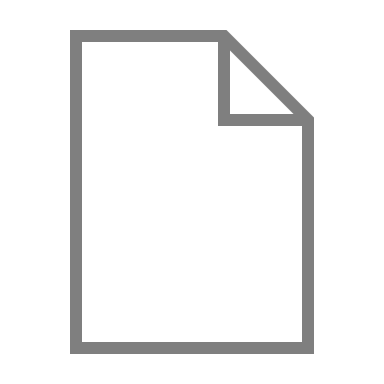 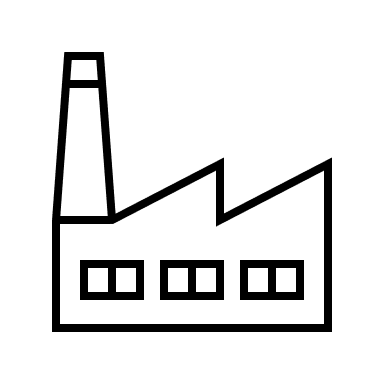 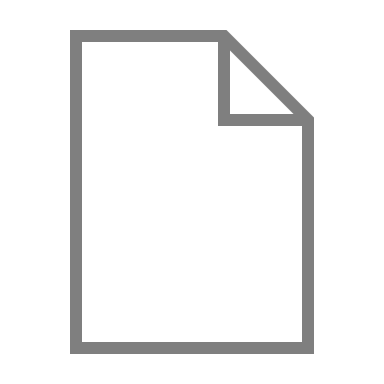 Confirmed Thefts
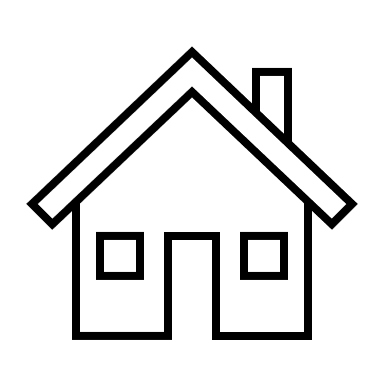 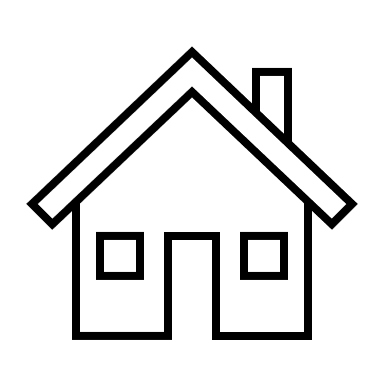 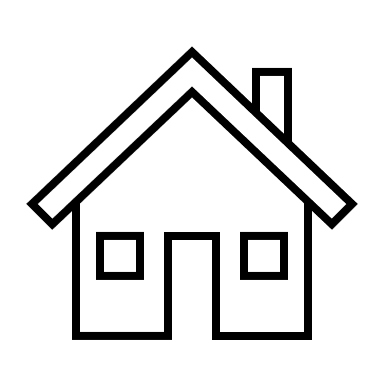 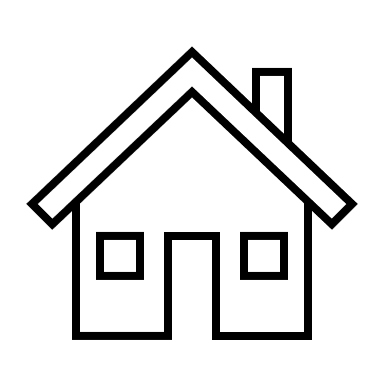 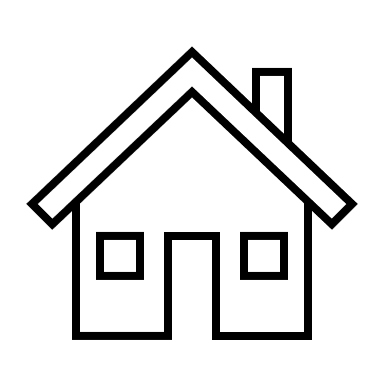 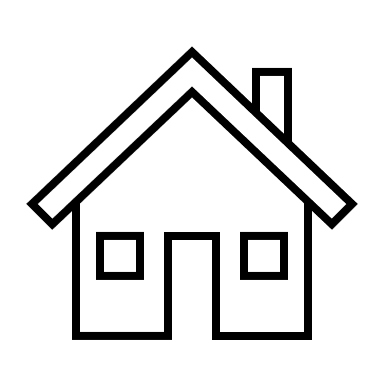 Segmentation data
Extrapolation
Aim: to identify patterns and drivers of theft and extrapolate for the entire network.
Aim: to understand the order of magnitude for potential volume of theft in geographical segments, then extrapolate out.
[Speaker Notes: Whole system energy balance: Comparing the energy going into the total system against the energy leaving. Then analysing the gap between these two values to establish the sources of error and associated volumes, to then establish the likely volume of theft. 

Network Centric Energy Balance: Taking a sample of network sections (electricity only) with feeder meters and a high penetration of smart meters and analysing these to identify anomalies that might indicate theft. Then analysing these anomalies using other data sources (e.g. confirmed thefts, deprivation data) to build a picture of theft across GB. 

Prior Theft Extrapolation: Characterising and segmenting confirmed theft incidents to extrapolate the likely volume of similar theft across the population.]
Data Gathering
We reached out to parties across the energy industry to gather data to feed into these methodologies, including:
Seeking performance assurance data that would enable unallocated/unidentified energy to be allocated across the different sources of error
Seeking Half-Hourly feeder meter data from Distribution Network Operators, alongside the downstream Half-Hourly meter readings for a selection of feeders
Engaging directly with a number of Suppliers to establish what data sets they hold that could feed into the methodologies (e.g. count of cases of theft associated with cannabis cultivation)

This exercise established that the data  available, at present, wouldn’t  be sufficient to take forward the methodologies. We, therefore, developed a revised methodology to make optimum use of the data obtained.
Methodology Overview
Ursula Mulholland
[Speaker Notes: Dec and Mark

Then break out rooms]
Summary of Methodology
5
4
3
2
1
Data Gathering 
A data gathering exercise is required to acquire key data sets that can be used to identify theft
Methodology 
A methodology was developed based on the data available
Hypothesis 
A set of hypothesis is required to test the methodology against
Hypothesis testing results 
Based on the data analysed and hypothesis, some valuable insights will transpire
Final Estimation 
Analyses of the insights will provide key points for us to take forward
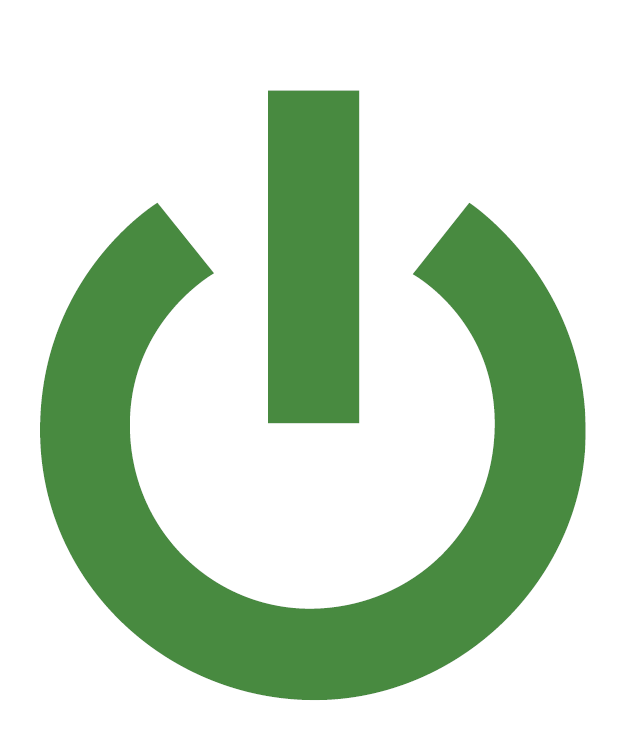 Methodology overview
Prior to the development of the methodology a data gathering exercise was required before defining the 6 step process. The goal of this approach is to close the gap on existing estimations by refining the range of possible theft across GB using robust statistical approach
Steps
Development of  Methodology
Pre methodology development
3 Regional Breakdown
2 Target definition
1 Data Gathering Exercise
It was enriched with external data to understand :
The data collated enabled us to identify:
Collection of data that enabled the development of methodology
TRAS
Will be referenced as all theft’ data
ETTOS
Visual representation
Regional energy deprivation
Regional demographics
Meter information
Etc.
Post TRAS confirmed thefts
Other
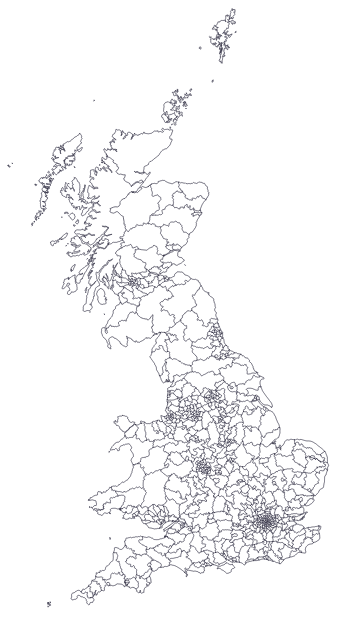 Will be used to identify predictors and gain insights on theft activity by region
Unproven Suspicion of theft
Deprivation indices
Housing
Regional energy deprivation
Regional demographics
Meter information
Etc.
Confirmed Theft (with a value for energy loss)
Crime
External 
Predictors
Population
TRAS Investigations
Urban/Rural
Fuel Poverty
Regional energy deprivation
Regional demographics
Meter information
Etc.
No Thefts
LSOA
Reference
LDZ
GSP
Regional energy deprivation
Regional demographics
Meter information
Etc.
Elexon
Used to validate theft estimates
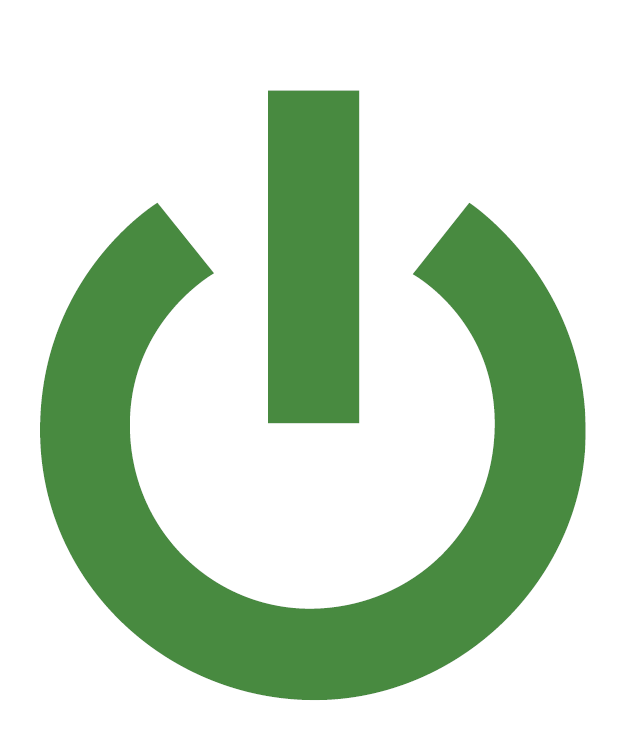 Exoserve
1&2
3
4
5
[Speaker Notes: 1
An extensive data gathering exercise was undertaken with a long list of data requested in Autumn 2021.
A reduced collection of data were acquired after a year of discussions to enable a methodology to be developed.
2
 Based on the data gathered, a methodology is established which makes optimal use of the data obtained. From the data collated it enabled us to identify whether there was: 
No Thefts 
Confirmed Thefts 
Unproven suspicion of theft 
Other 
Within a certain region of the country 
3
It is then enriched with external data such as demographics, census and publications that may be contributing factors to the energy gap (Highlighted pink ‘Other’) and volume of theft
The number of each investigation can also be aggregated based on building type, fuel type, and country.]
Methodology overview Continued
Steps
Development of  Methodology
6 Validation Assurance
4 Defining Reliable Regions
5 Predictive Modelling
The predicted volume of losses can be aggregated at GSP/LDZ level and compared with published data from energy distributors (XOServe and Elexon)
Predictors from reliable regions can be used to train two ML models
Regions can be classified into two categories as shown below:
Elexon Reconciliation Data
Predicted Electricity Theft
vs
Visual representation
Aggregate predicted assessed losses to GSP/LDZ level:
External predictors of regions with a small gap
Possible theft range
GB-wide theft range
Reliable regions
XOServe Reconciliation Data
Predicted Gas Theft
Realistic proportion of confirmed theft investigations 
Consistency across suppliers
Contain mix of urban/rural geographies 
Have few ‘Under Investigation’ cases
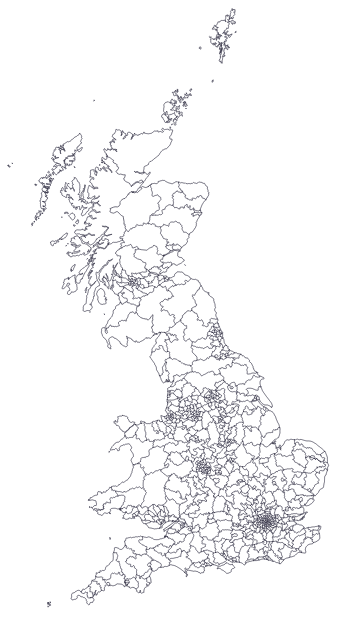 vs
ML Model
Regions to refine
External predictors of regions with a large gap
Refined theft range
Unaccounted for energy gap is a large percentage of total energy balance
ETTOS reports and investigations are not close in volume
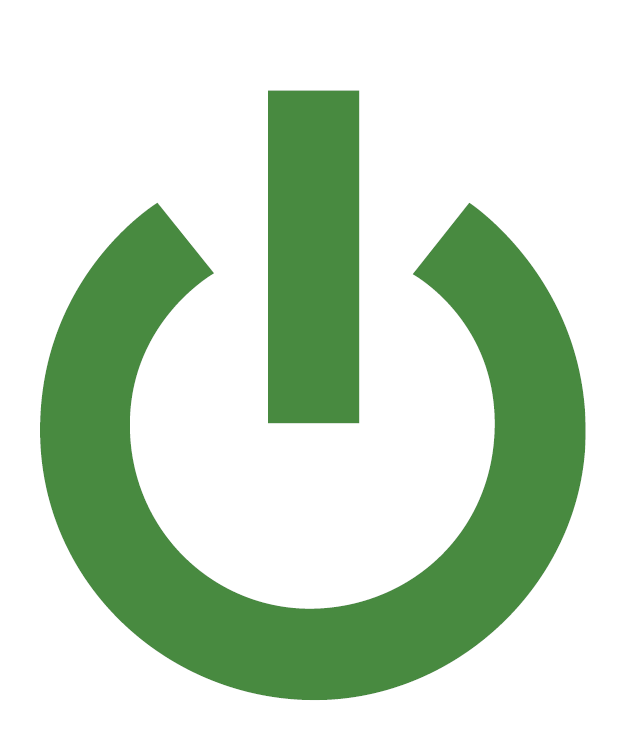 1&2
1&2
3
4
5
[Speaker Notes: 4
Reliable regions: a small energy gap suggests most of the theft has been identified; this can be further supported by a close number of ETTOS reports and investigations
Regions to refine: a large energy gap means that analysis needs to be undertaken to close the range of estimation
5
Predictors from reliable regions can be used to train two ML models:
Classification model: to determine the outcome of an investigation (either confirmed theft, no theft or unproven suspicion of theft)
Regression model: to determine the volume of energy theft from confirmed cases
By applying these models to the GB-wide consumption dataset, an estimate of the total number of theft instances, and volume of losses can be obtained.
6
The predicted volume of losses can be aggregated at GSP/LDZ level and compared with published data from energy distributors (XOServe and Elexon)]
Hypothesis
A set of hypothesis is required to test and find reliable regions and predictors. It will support the statistical methodology to analyse the data and derive as estimation
H1
Some suppliers are better at proactive investigations
H1
True
Suppliers have differing levels of proactive investigations
H2
Those committing energy theft do not change supplier
Theft can occur equally in the properties with or without smart meters
H3
H4
Thefts may incorrectly be reported as faulty meters
Outcomes show a much higher pro-portion of investigations where the meter is prepaid
H6
True
H5a
Parties who have stolen in one instance are likely to do so in others
Theft may recur at the same property
H5b
H6
In Scotland it is less skewed and resulting in a more consistent rate of confirmed thefts
Thefts are more likely to be detected by suppliers in prepaid meters than credit meters
H8
True
H7
Supplier don't monitor credit meter enough where significant amount of theft occurs
H8
Potential thefts in remote locations are less likely to have been investigated
Unclear due to reducing volumes of investigations during covid and subsequently incomplete datasets with the transition of data capture.
H9
Unknown
H9
Incidence of theft is likely to have increased due to the financial impact of Covid and lockdowns
Cost of living impacts will increase theft
H10
Outcomes
H11
Potential thefts in difficult to resource locations are less likely to have been investigated
H11
Unknown
There are too many external forces to reliably conclude this hypothesis
Crimestoppers campaign areas will have increased theft rates
H12
H13
There has been a bias to investigations within deprived areas
H13
High deprivation are likely to have higher levels of theft
H14
True
Investigations are highly skewed to high deprivation areas
H15
Fuel poverty levels may show high association with the levels of theft
H16
Newly subdivided property area have more unregistered meters (error /theft)
There are higher rates of confirmed thefts in high deprivation areas but not as skewed as investigations
H14
True
H17
Social housing areas are likely to have higher levels of theft
H18
Non energy crime is an indictor of energy theft
H19
Energy theft levels strongly relate to the levels of other types of crime
Differing levels across residential and commercial however investigations are at similar levels across the deciles
H15
True
There may be correlation with water theft for some theft types (e.g. cannabis farms)
H20
H21
Theft is more likely to be detected in cannabis farms
H22
Theft is more likely in hospitality relating businesses, nursing homes, laundrettes
Mixed, there is a higher correlation for commercial energy theft with levels of crime within an area but not for residential
H19
Unknown
H23
Theft is more likely in poor quality businesses such as those with low hygiene levels
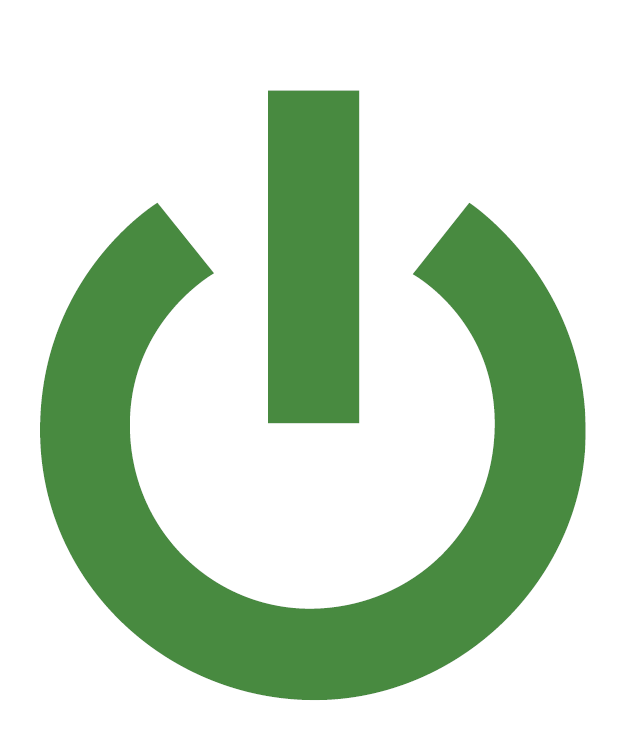 Small/ medium business are more likely be involved in energy theft than large corporations
H24
3
4
1&2
5
[Speaker Notes: Highlight the ones we tested / new pack end of hypothesis summary plus indivdualselctions
Slides 12 and 13]
Hypotheses testing results 1/3
Based on the outcome of the statistical analysis we were able to test our hypotheses
H8
POTENTIAL THEFTS IN REMOTE LOCATIONS ARE LESS LIKELY TO HAVE BEEN INVESTIGATED
% Confirmed Theft Instances
No. Investigations per household
Conclusion
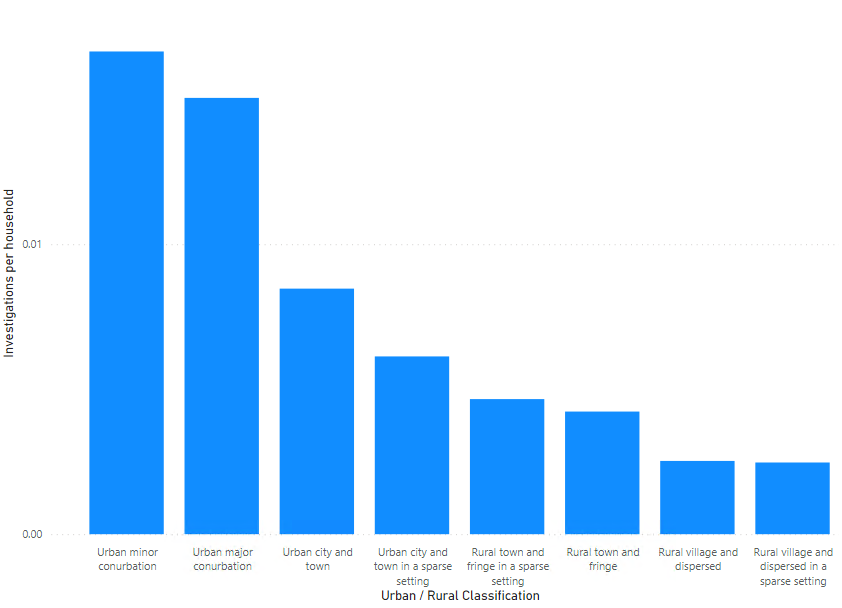 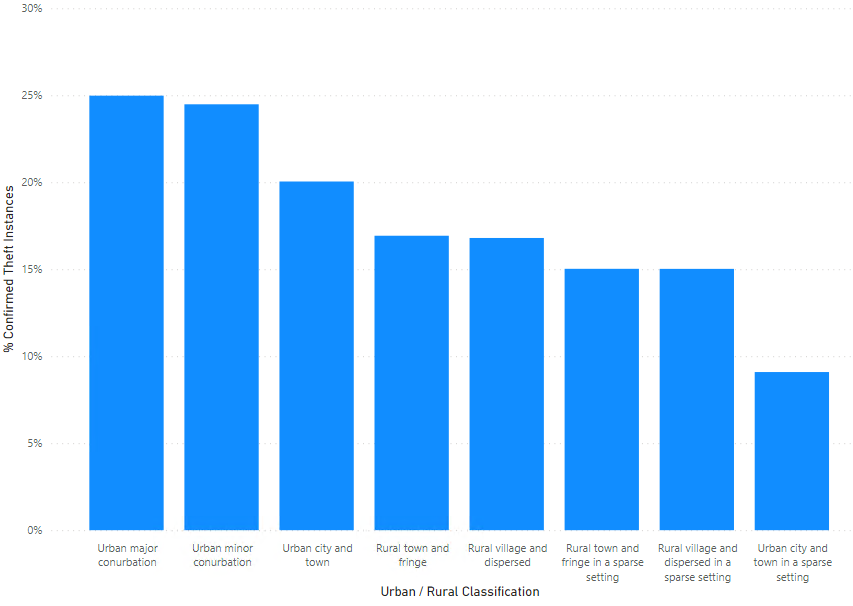 More investigations per household in urban areas
England and Wales
True – In Scotland it is less skewed and resulting in a more consistent rate of confirmed thefts
True – In Scotland it is less skewed and resulting in a more consistent rate of confirmed thefts
More 
Urban
More 
Rural
More 
Urban
More 
Rural
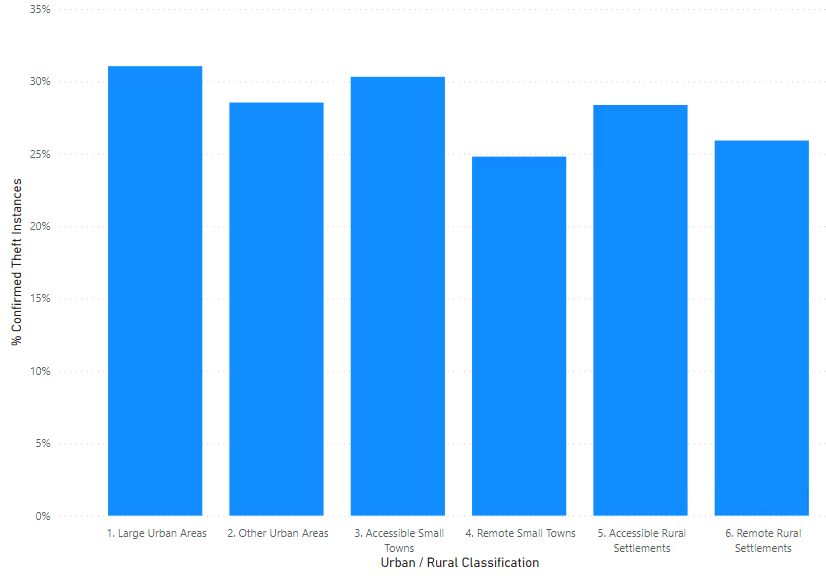 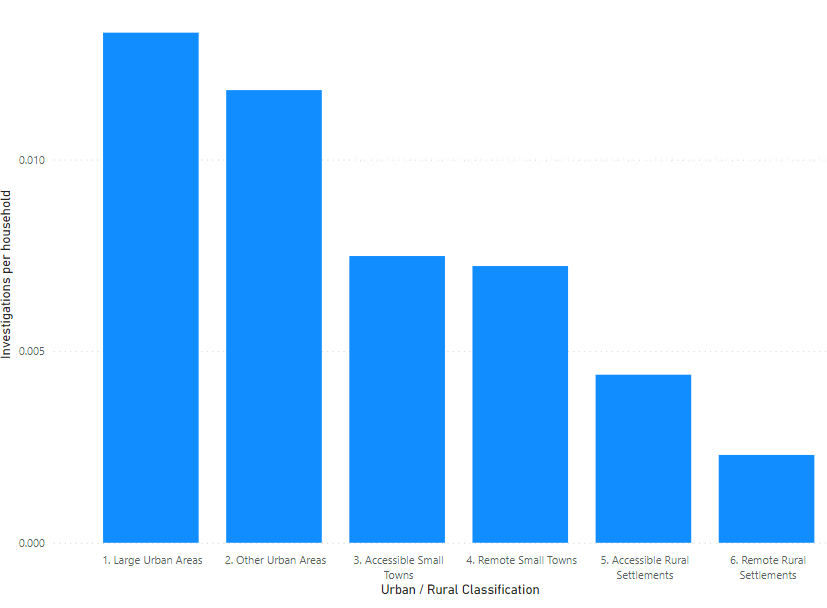 Scotland
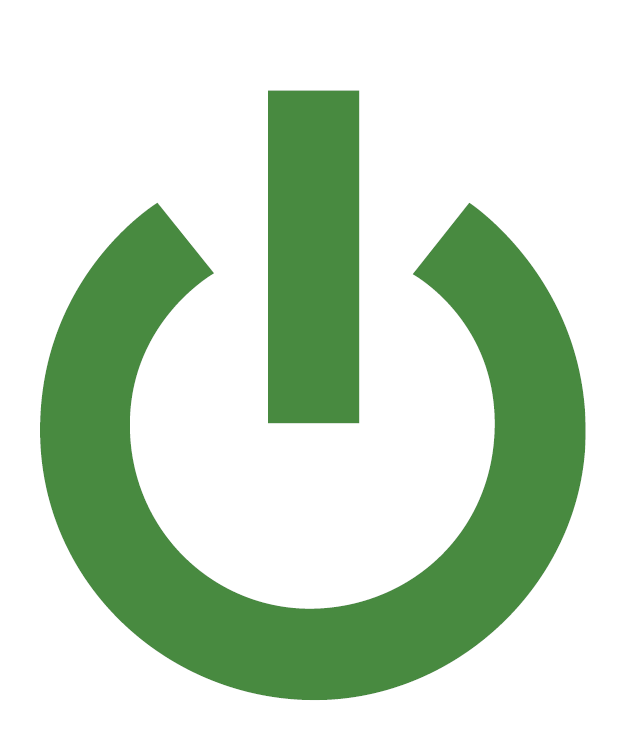 More 
Urban
More 
Rural
More 
Urban
More 
Rural
4
3
1&2
5
[Speaker Notes: There are more investigations per household in urban regions than rural 

Scotland is achieving a more consistent confirmation of theft in all regions than England and Wales]
Hypotheses testing results 2/3
Based on the outcome of the statistical analysis we were able to come up with some interesting insights and test our hypothesis
H14
HIGH DEPRIVATION ARE LIKELY TO HAVE HIGHER LEVELS OF THEFT
Conclusion
England no investigations per decile
Scotland no investigations per decile
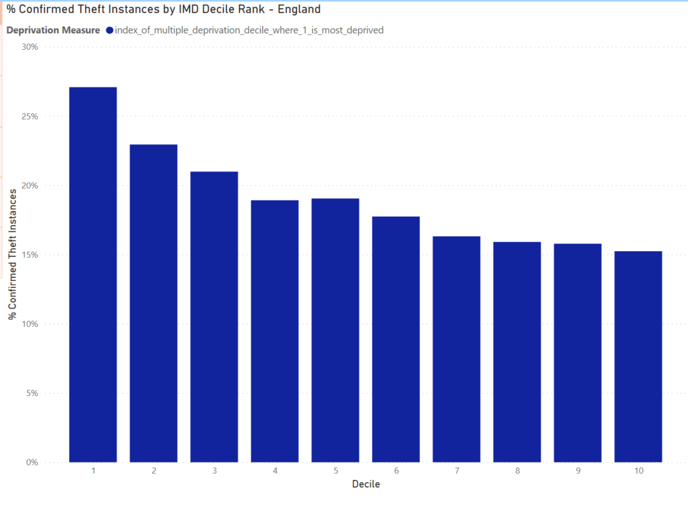 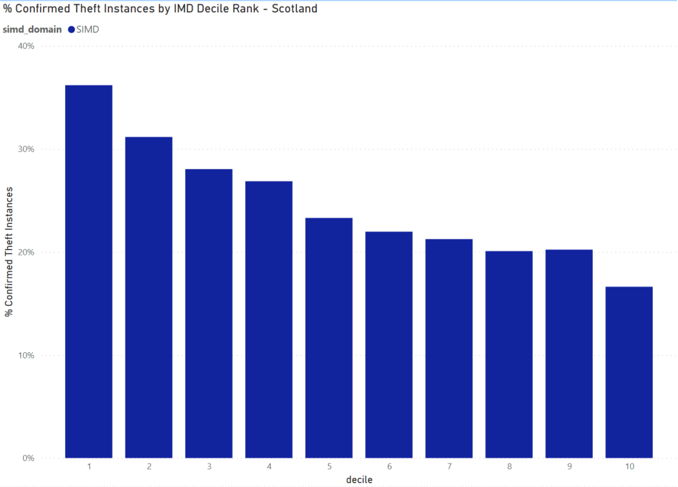 True – There are higher rates of confirmed thefts in high deprivation areas but not as skewed as investigations
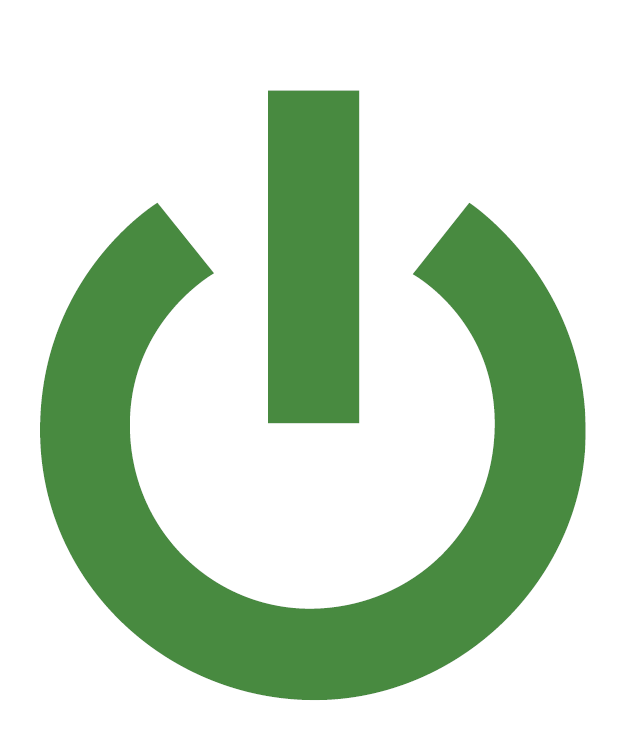 4
3
1&2
5
Hypotheses testing results 3/3
Based on the outcome of the statistical analysis we were able to come up with some interesting insights and test our hypothesis
Conclusion
FUEL POVERTY LEVELS MAY SHOW HIGH ASSOCIATION WITH THE LEVELS OF THEFT
H15
Percentage of confirmed theft investigations per fuel poverty band - England
Analysis
To Edit
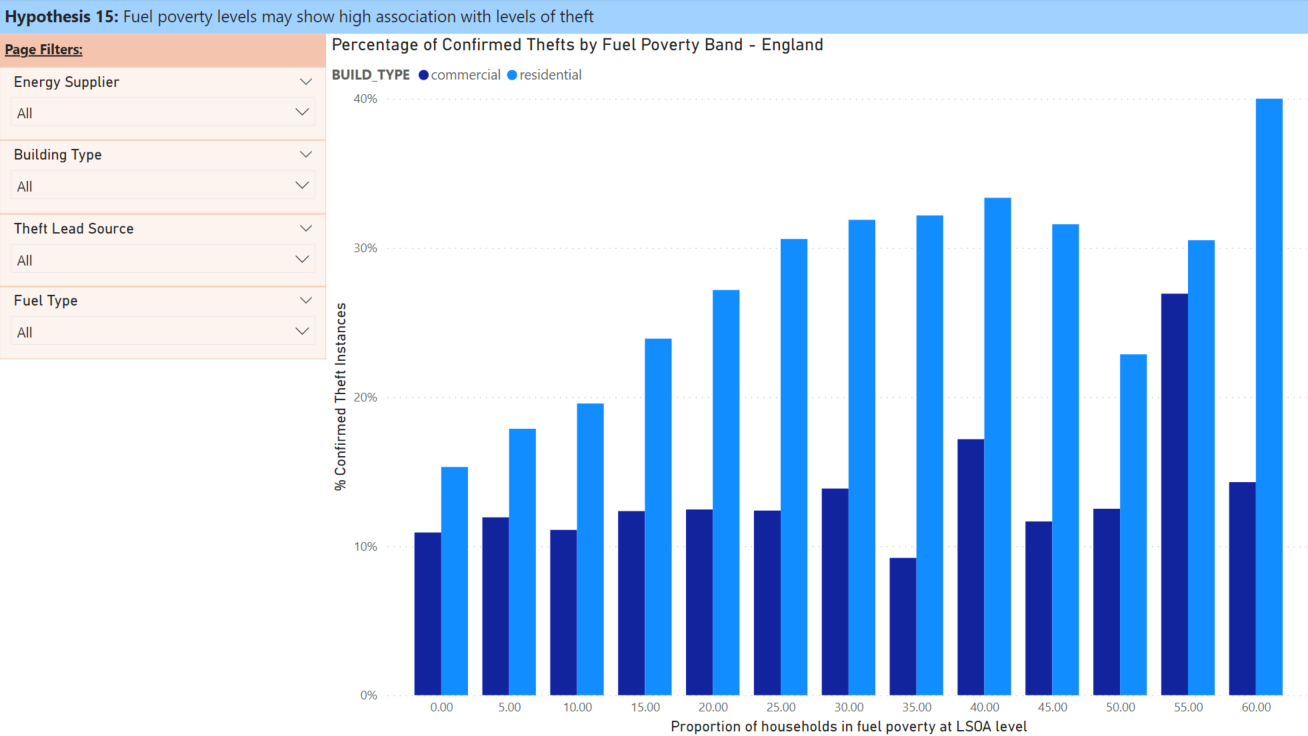 For residential buildings:  

The percentage of confirmed thefts increases within areas where fuel poverty levels are higher. 

For commercial buildings: 

The percentage of confirmed thefts shows a weaker correlation with fuel poverty levels
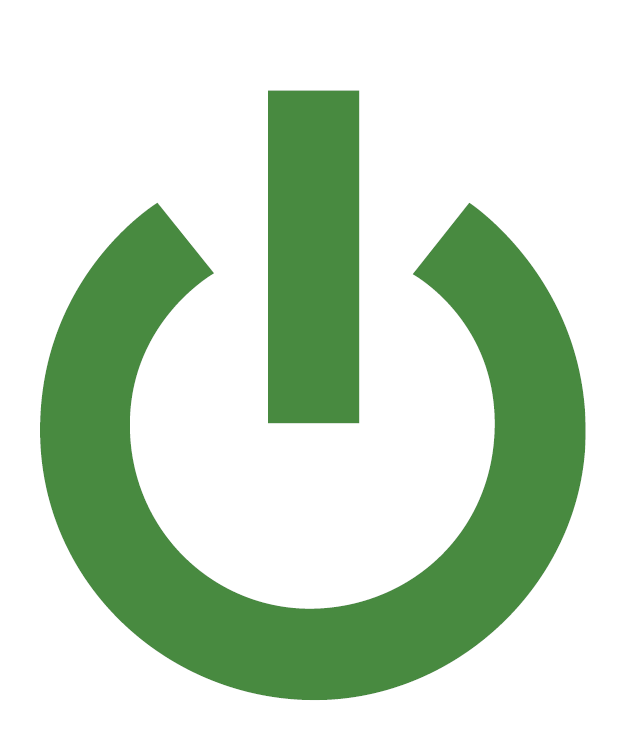 4
3
1&2
5
[Speaker Notes: For residential buildings, the percentage of confirmed thefts increases within areas where fuel poverty levels are higher. 

For commercial buildings, the percentage of confirmed thefts shows a weaker correlation with fuel poverty levels. There is a notable spike in confirmed theft rates within the 55-60% fuel poverty band.

As discussed before, the reason for the fluctuation in confirmed theft rates in the higher fuel poverty bands, is due to the lack of LSOA’s that fall within these categories. These higher bands are easily skewed by the results of single investigations.
 
,]
Energy Theft Value
Ursula Mulholland
Final estimation
Unallocated energy
TRAS peak
Model Predictions
TRAS confirmed thefts indicate the absolute minimum level of theft happening, as this is theft that has been found.
The model has an accuracy rating of 68% - 93% which when averaged could provide a further range of ±21%.
Unallocated energy represents the upper limit of what potential energy theft could be that, noting  that not all unallocated energy is a result of theft
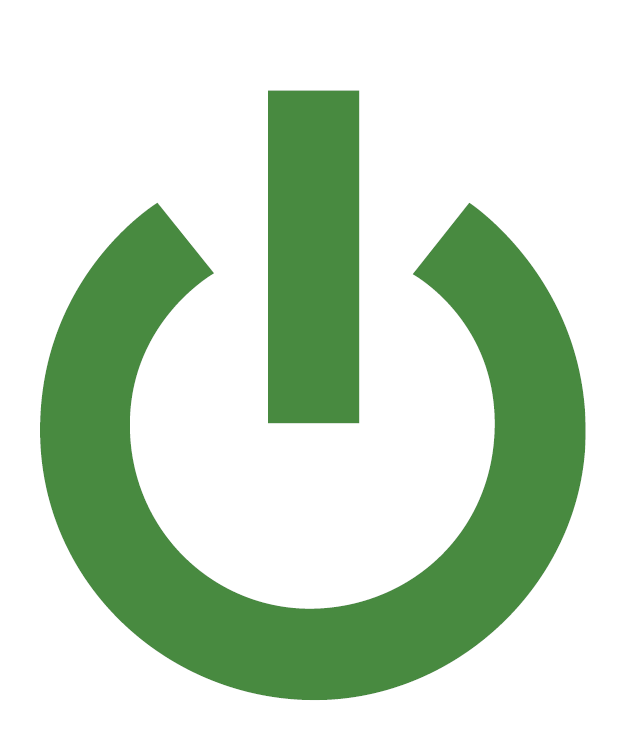 5
4
3
1&2
[Speaker Notes: Idivdually describe the three elements prior – 
Also include limitations 

Take out 1,2,3,]
Final estimation
Model Predictions
TRAS peak
Unallocated energy
-21%
636 GWh – 1059 GWh
+21%
Gas
117 GWh
6526 GWh
502 GWh
1281 GWh
1281 GWh
-21%
1703 GWh – 2837 GWh
+21%
Electricity
189 GWh
130,400 GWh
1345 GWh
3433 GWh
3433 GWh
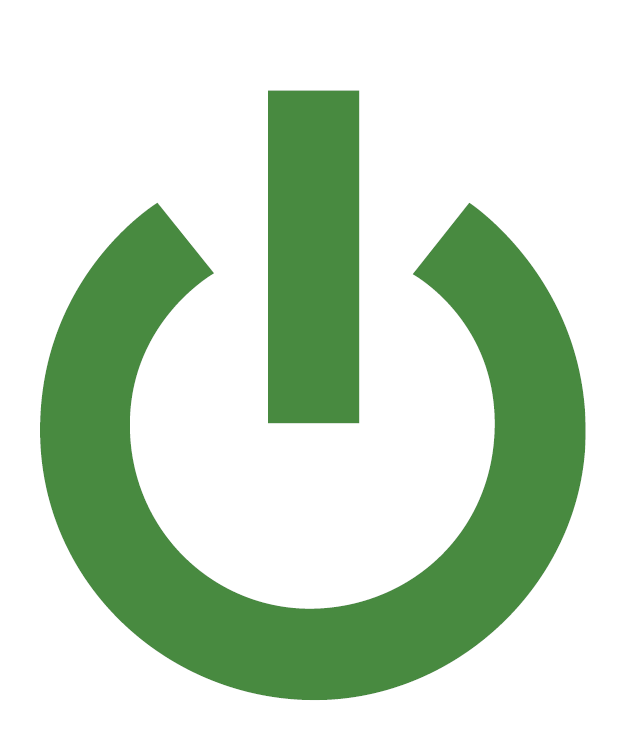 5
4
3
1&2
[Speaker Notes: Idivdually describe the three elements prior – 
Also include limitations]
Analysis Limitations
1
Early TRAS data was not validated by the TRAS system
2
Corruption and missing data in the confirmed thefts post-TRAS prevented inclusion within the model
The short history of time series data with significant influencing factors (covid) meant that time series analysis was not an option
3
There are additional attributes which are likely to support a better model, such as business type and hygiene ratings
4
Generic meter data can only predict so far, and therefore more tailored attributes for meters such as tamper indicators and actual readings could lead to a greater confidence in the model
5
Without the ability to reconcile the inputs and outputs to the low voltage network it is not possible to identify the theft at a granular level so the reconciliation can only be completed through a top down approach
6
TRAS consumption data has been used as a base reference for the MPRN/MPAN population, however, this will exclude those not registered on a network
7
8
Basing the analysis off the properties connected to the network will miss the theft occurring upstream of the meters
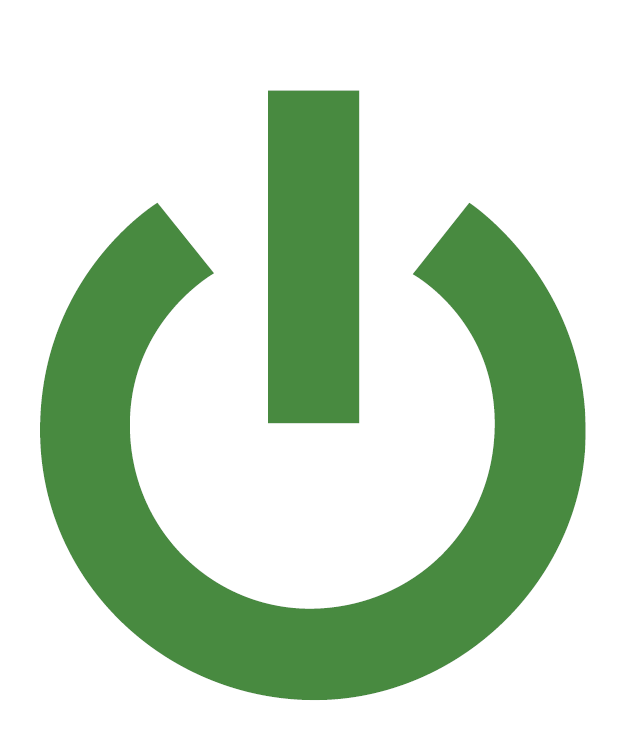 5
4
3
1&2
[Speaker Notes: The classification accuracy scores ranged from 68% to 93% in testing so there will be some mis classifications within the wider population 

A 5% sample size was used to balance the additional computing needs within the timeboxed exercise 

Without accurate consumption data at a granular level, it is difficult to provide better than an average of volumes lost due to theft]
Next Steps
Rosalind Timperley
Next steps
Next steps for the Theft Estimation Methodology
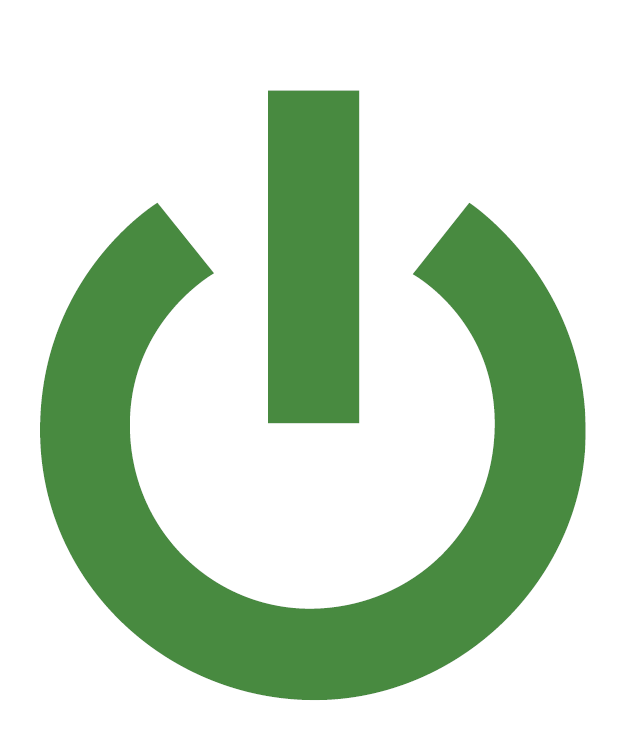 [Speaker Notes: The classification accuracy scores ranged from 68% to 93% in testing so there will be some mis classifications within the wider population 

A 5% sample size was used to balance the additional computing needs within the timeboxed exercise 

Without accurate consumption data at a granular level, it is difficult to provide better than an average of volumes lost due to theft]
Next steps
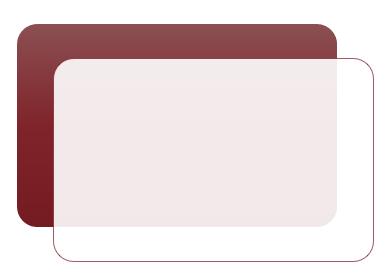 13 Jan:
RECCo Consult on draft Forward Work Plan
Next steps for the Theft Estimation Methodology
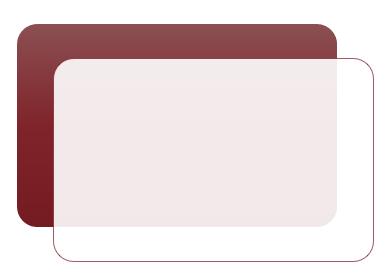 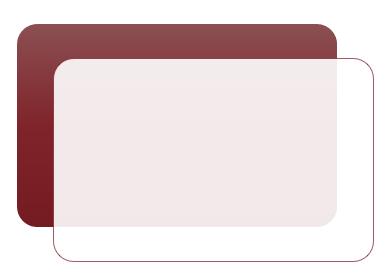 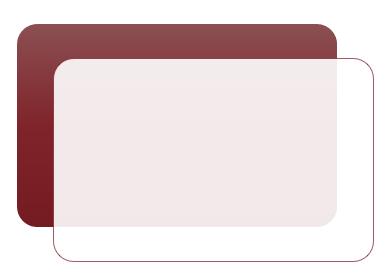 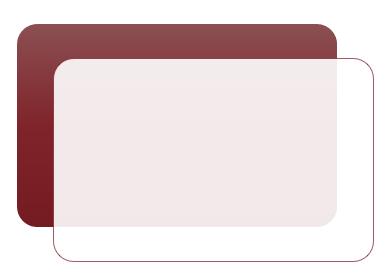 Mid-Jan:
RECCo publish draft Theft Reduction Strategy
Mid-Feb:
RECCo publish 2023/24 budget and 3-year forecast
Late March:
RECCo publish  2023/24 Forward Work Plan
13 Dec:
Feedback from TEM webinar
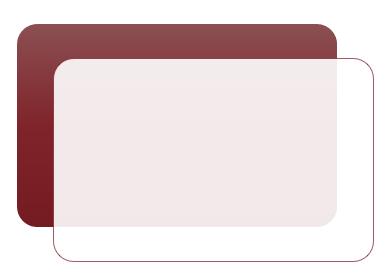 Early April:
RECCo publish final and costed Theft Reduction Strategy
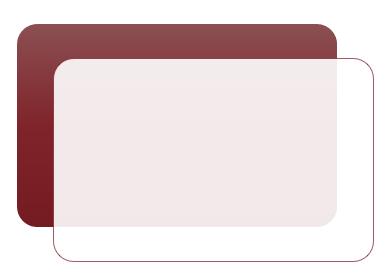 Mid-Jan:
Final TEM report published
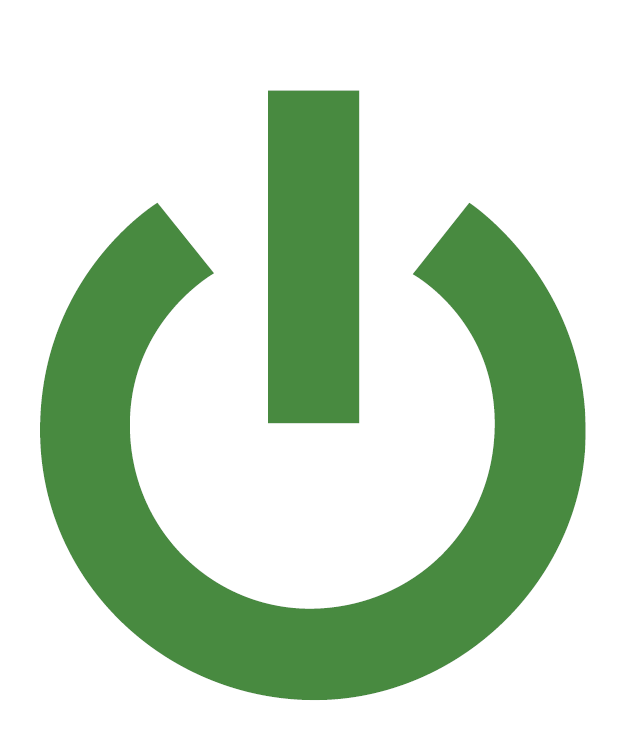 [Speaker Notes: The classification accuracy scores ranged from 68% to 93% in testing so there will be some mis classifications within the wider population 

A 5% sample size was used to balance the additional computing needs within the timeboxed exercise 

Without accurate consumption data at a granular level, it is difficult to provide better than an average of volumes lost due to theft]
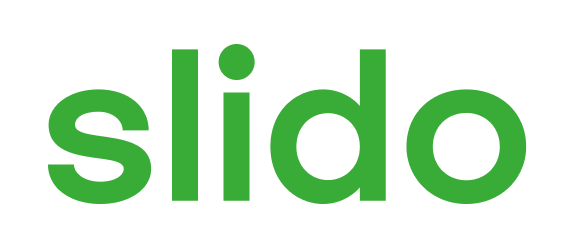 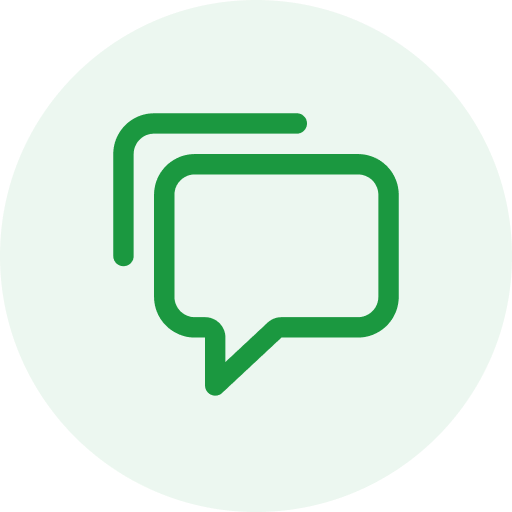 Audience Q&A Session
ⓘ Start presenting to display the audience questions on this slide.
Part 2 – Methodology Deep Dive
Content
5
10
4
9
3
8
2
7
1
6
Data Acquired
Key data sources to enable methodology
Linking data sources 
To facilitate methodology
Quality of data 
To determine right model to build
Model Development
High level overview
Step 1 
Pre-processing
Step 2
Model Setup
Step 3
Train model
Step 4
Test Model
How the predictions were run
Assurance
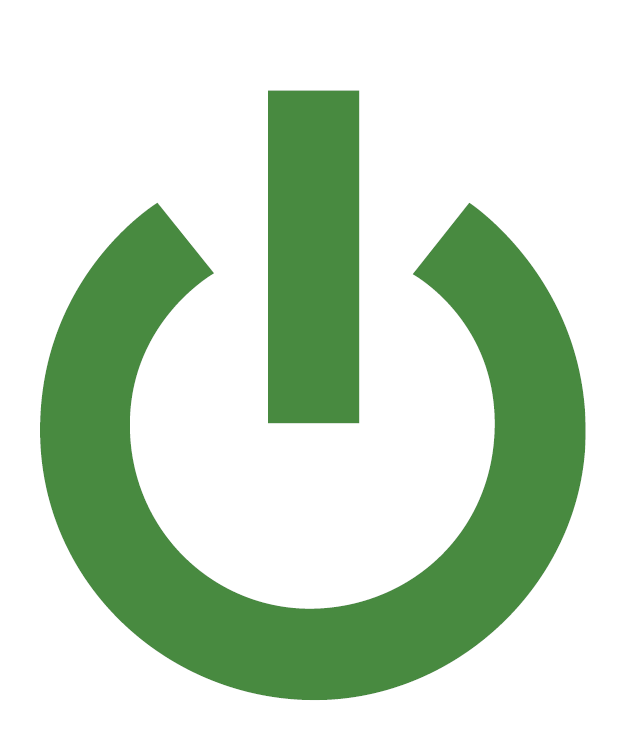 Data acquired for methodology
Source
Data
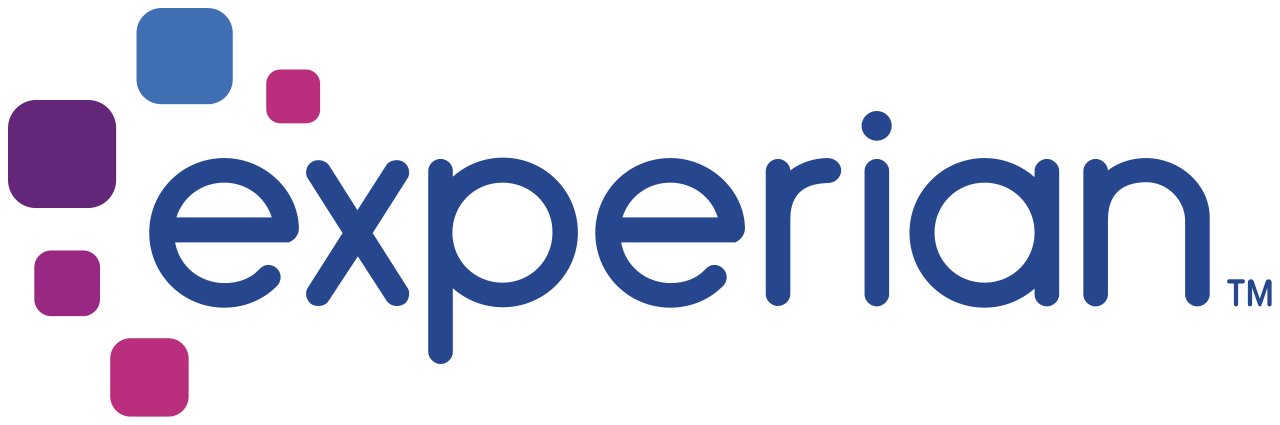 - Theft Risk Assessment Data (TRAS)
- Reconciliation by month
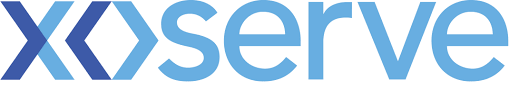 - Theft of Gas reporting
- Gas Total Assessed
- Gas Total Shrinkage
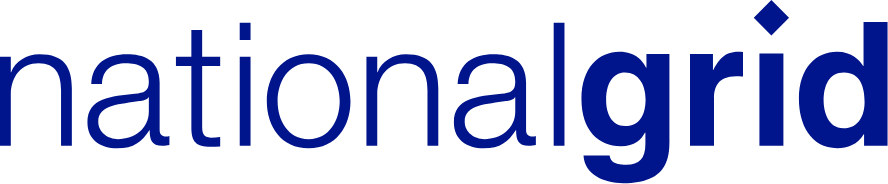 - Temperature
- Demand Total
- GSP Aggregated Metered Volume
- GSP Group take corrected 3ySFRF
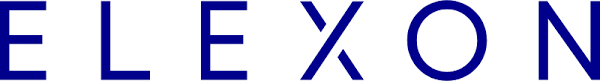 - P315+P0276+p0277
- ADR components
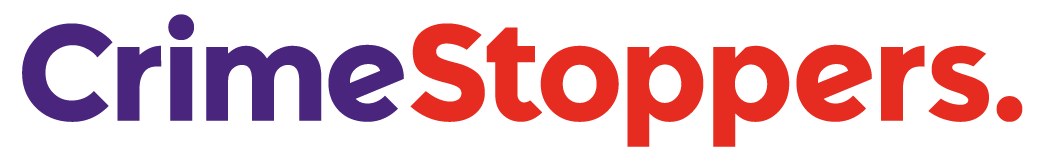 - Reports on energy theft
- Deprivation data
- Housing
- Rural/Urban
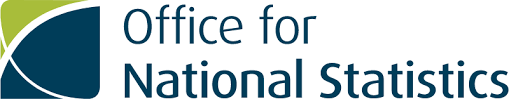 - Crime data
- Population density
- Fuel poverty
- Spatial data
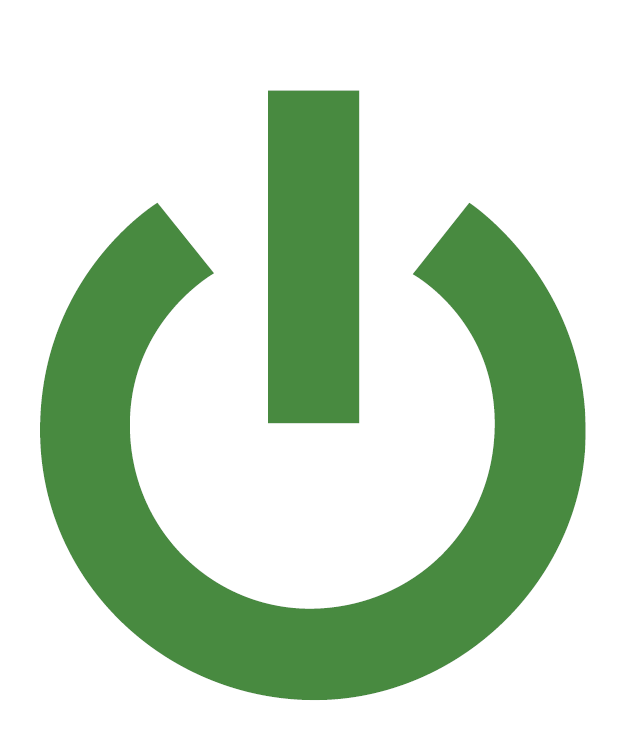 - Confirmed theft post TRAS
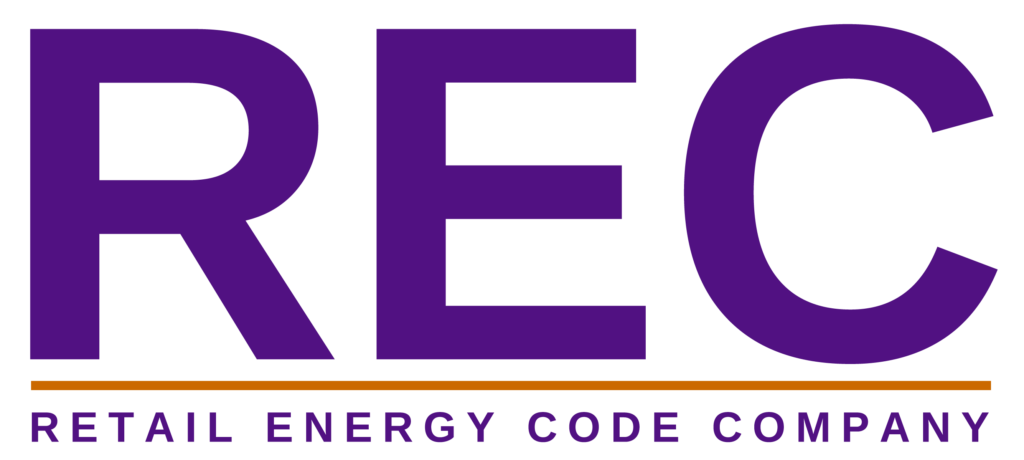 Performance Assurance Team
5
4
3
7
1
10
9
8
6
2
[Speaker Notes: Additional data sources expected in the revised methodology included technical losses for GAS and consumption data from suppliers. 
Technical losses are not captured separately to non technical losses.
Suppliers declined to provide consumption data at MPAN level which would have enabled a different approach to the methodology, only GSP/LDZ aggregated data was available.

There were further sources identified on resuming the project, however they were not able to be accessed an utilised within the time frame of the project
Published hygiene data for food outlets
Business classification for commercial consumers
Housing data for conversion properties]
Linking all the data sources together
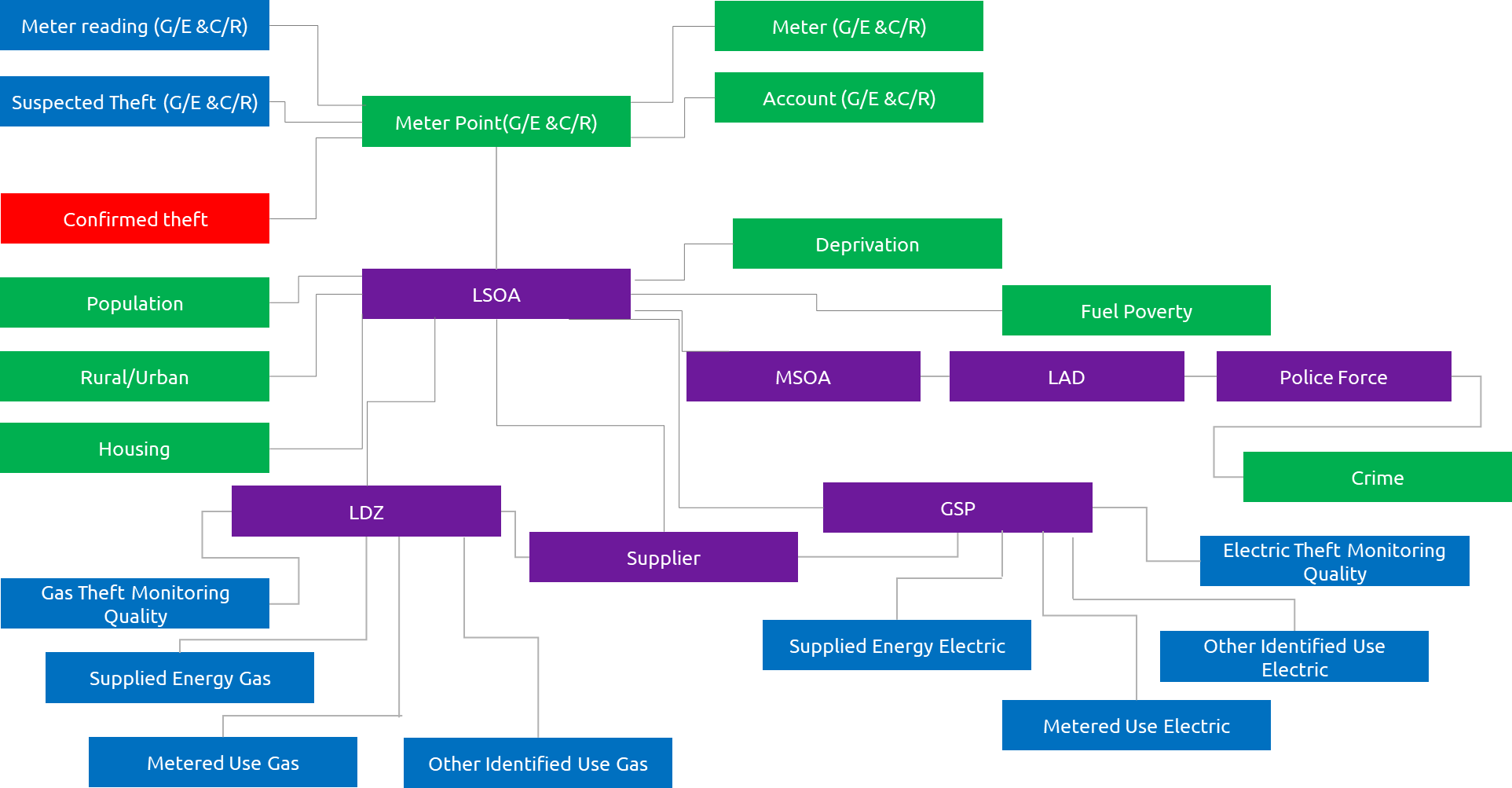 The logical data model on the left highlights how the sources connect together
Key:
TRAS and supply data
Confirmed theft
Predictors
Geographical
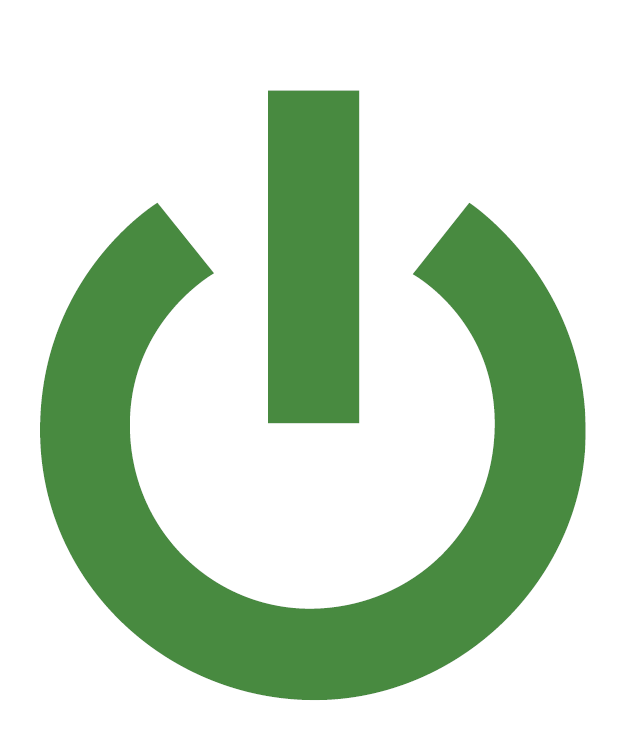 10
5
1
9
6
3
4
2
7
8
An understanding of the quality of the data as well as building insights was required to determine the right model to build
DATA PREPARATION & SCOPING
Consolidated dataset ready for analysis
Summary statistics 
Identification of analysis subsets
Link TRAS to other data sets 
Run summary statistics and Treat invalid and missing values.
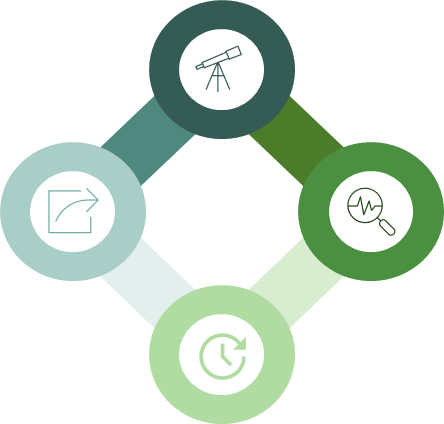 EXPLORATORY DATA ANALYSIS
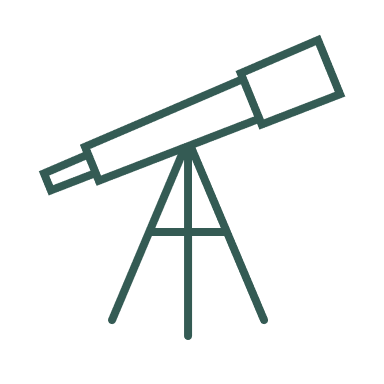 Key variables influencing theft
Summary of key findings from analysis
Strength & direction of correlation
Hypothesis validation
Multivariate Analysis, Correlation analysis and  Spatial analysis. 
Construct attributes
OUTCOMES
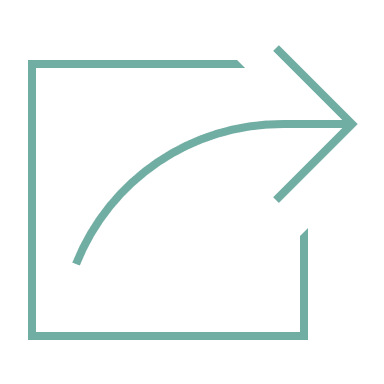 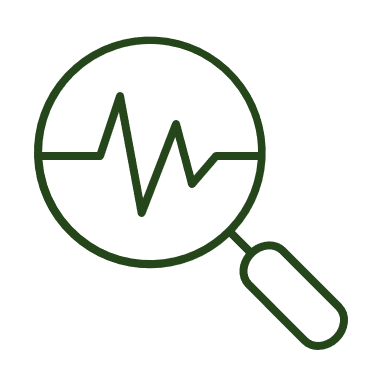 PREDICTION MODEL
Identified clusters or segments
Characterisation of the segments
Variables importance's & models
Performance measures and model evaluation
Segment the theft incidents 
Model the losses or losses to consumption ratio 
Analyse the impact of different variables on theft
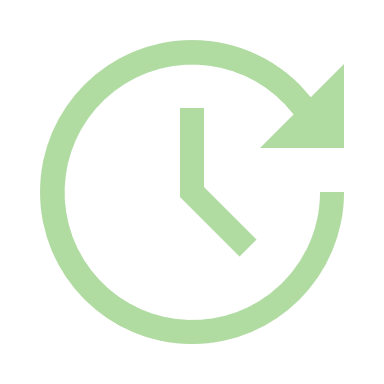 EXTRAPOLATION & ESTIMATION
Theft estimates
Range of possible values
Pro-rated approach or scenario modelling approach
Extrapolate the TRAS theft incidents and suspected ones
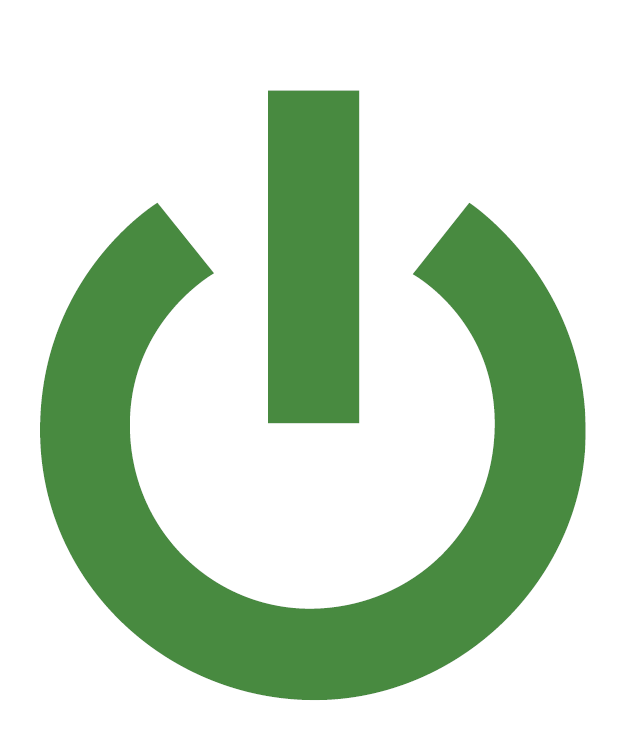 5
10
9
2
1
8
7
6
4
3
[Speaker Notes: Reduce and  summarise]
Model development – high level predictive modelling overview
The approach taken here was two-fold, as described below:
A two model approach was taken to first identify theft and then to assign a quantification
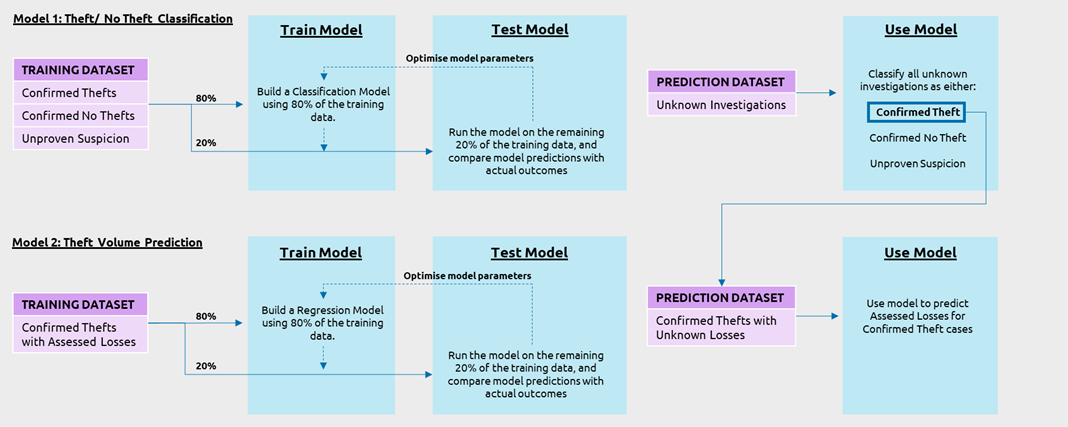 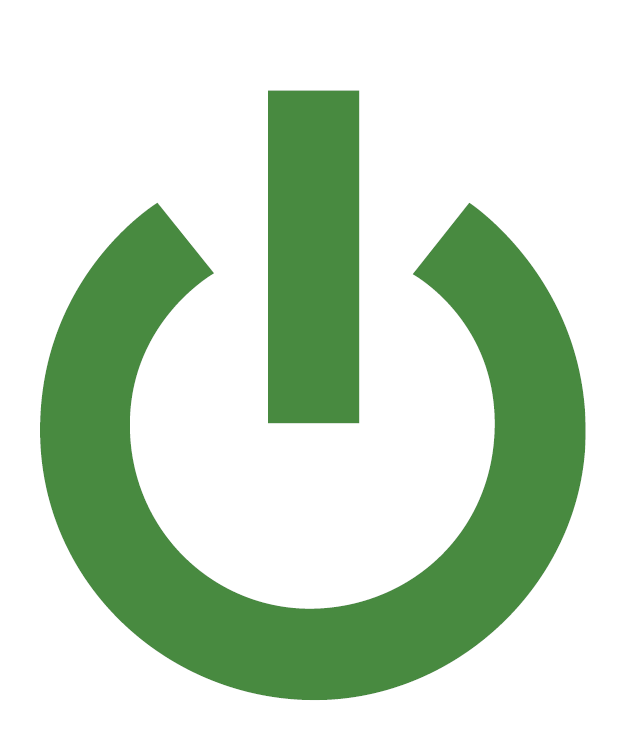 10
2
1
5
3
7
6
9
8
4
[Speaker Notes: Build and train a classification model that uses the predictors from known theft outcomes to classify other potential or unknown cases of theft as either ‘Confirmed Thefts’, ‘No Thefts’ or ‘Unproven Suspicion of Thefts’.  
Build and train a regression model that uses the predictors from ‘Confirmed Theft’ and ‘Unproven Suspicion’ instances with a valid associated theft value, to predict the volume of energy theft in ‘Confirmed’ or ‘Unproven Suspicion’ instances identified from the classification model
Since these models are built using data with known outcomes, they both fall into the category of supervised machine learning. As such, whilst the models serve different purposes, their general structure is very similar]
Model Development – Step 1: Pre-processing
A
B
Within the model, 12 scenarios were run to train each classification and regression model
Grid supply point provided a common aggregated base and were used to define a ‘Region’ when selecting training data
GSP Region Names:

A – East England
G – North West England
E – West Midlands
M – Yorkshire
P – North Scotland
N -  South and Central Scotland
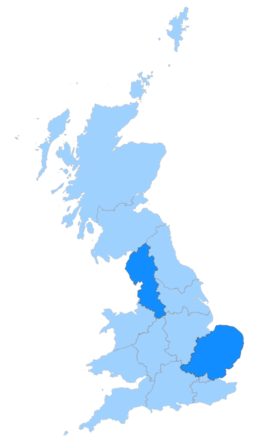 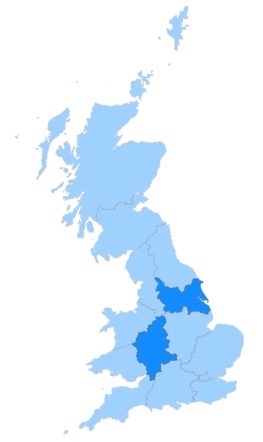 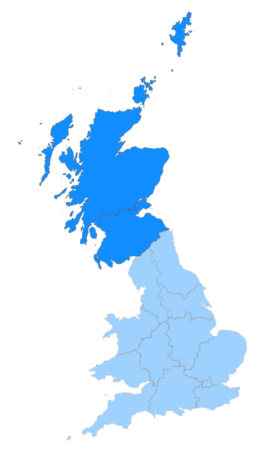 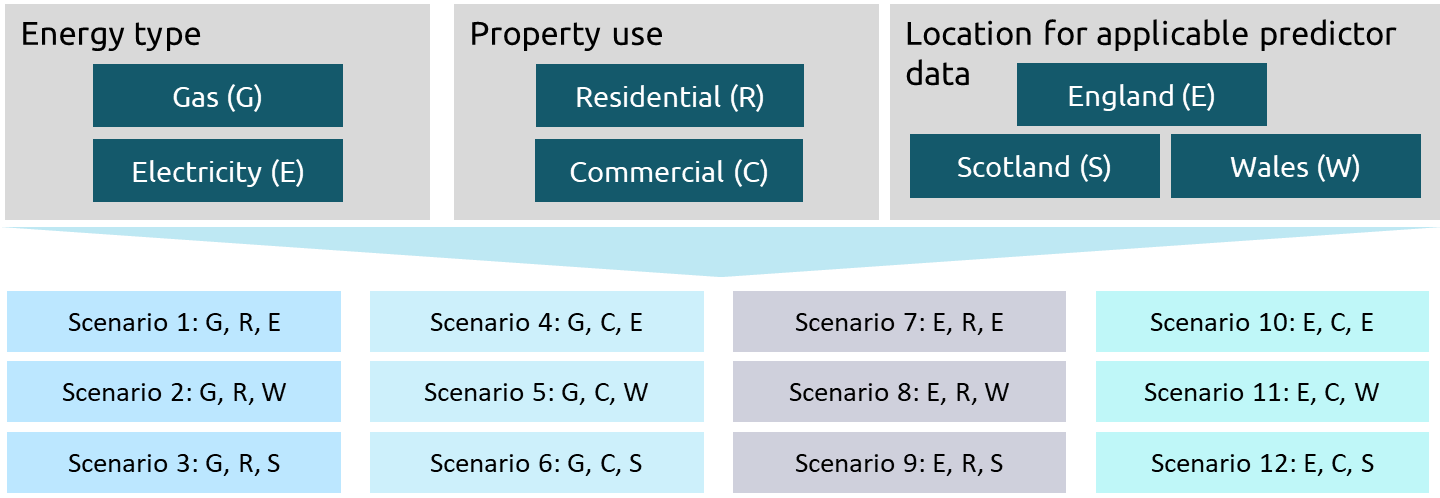 P
N
G
M
A
E
Regions P and N were selected for gas and electricity properties in Scotland
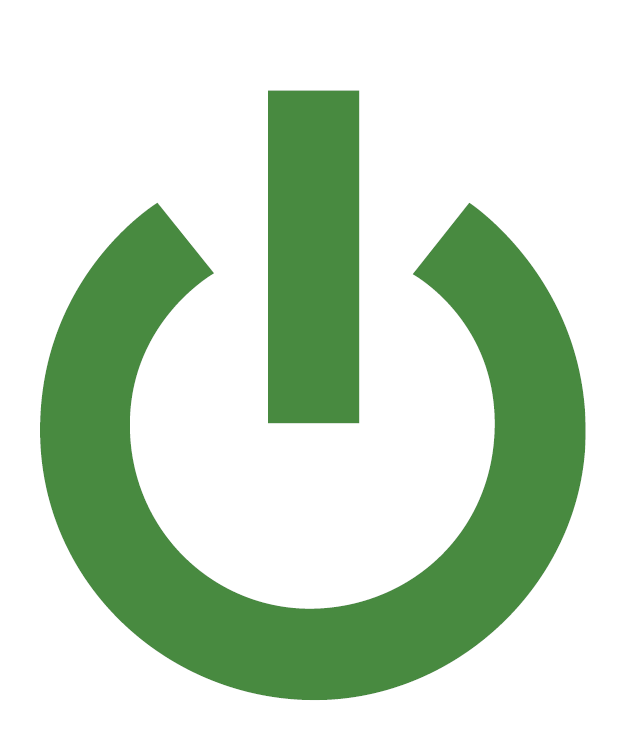 10
2
1
4
3
6
5
7
9
8
[Speaker Notes: The data from this analysis was imported directly into Azure Databricks from the SQL database using Java Database Connectivity (JDBC) within a Python notebook environment.
 In addition, the accurate reporting of theft investigations was found to be dependent on the energy supplier and geographical location of the theft instance. To limit biases in the classification model, “reliable regions” were selected for each country. 

The tables of relevance to this analysis include:
Regression Table (SQL table name: regression.regression_2022_11_14): this contains predictors, investigation outcome and assessed losses (in the case of confirmed thefts)
Predictor Table (SQL table name: regression.prediction_2022_11_14_thinned_to_5_percent):  this contains predictor data for a 5% sample (~3 million records) of the GB-wide energy consumption data extracted from the TRAS database. Sampling was undertaken at an LSOA level to ensure the sample is representative of the wider GB population.
Through discussions with RECCo’s SMEs, combined with hypothesis testing, it was clear that each country (England, Scotland and Wales), building type (residential and commercial) and fuel type (electricity and gas) generated very different patterns of energy theft. It was therefore deemed appropriate to split the data into 12 distinct datasets and build a unique model to capture the specific nuances for each scenario. The 12 scenarios are outlined in Figure20 below. In total, this resulted in the training and testing of 24 separate models; 12 classification models (1 per scenario) and 12 regression models (1 per scenario).


“Reliable regions” were defined at Grid Supply Point (GSP) level and aimed to capture regions that met the following criteria:
The conversion rate of suspected investigations to confirmed cases was around 20% (in line with SME advice)
The conversion rate was relatively consistent across all suppliers within the region
There was a good balance of urban and rural geographies, and
There were comparatively few “Under Investigation” cases.

The use of reliable regions was applied to the Classification model only. For the Regression model, any confirmed theft case with a valid energy loss value (i.e. greater than zero and not NULL) was used to build the model. The reasoning behind this was because the quality of reporting a value for energy theft was assumed to be equal across all confirmed theft cases. Furthermore, by using all regions, this provided a larger training set to build the most robust regression model possible.
The factors influencing the building of each model were therefore:
Classification Model: Fuel type, Building Type and Reliable Region
Regression Model: Fuel Type and Building Type]
Model development – step 2: model set up
Each dataset was randomly split into a training and test dataset in the ratio of 80:20
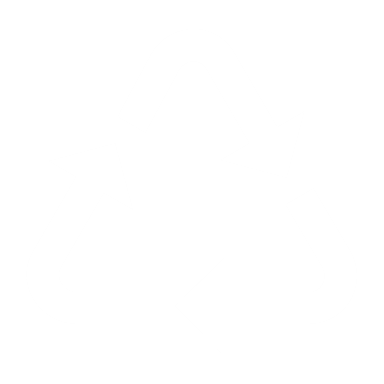 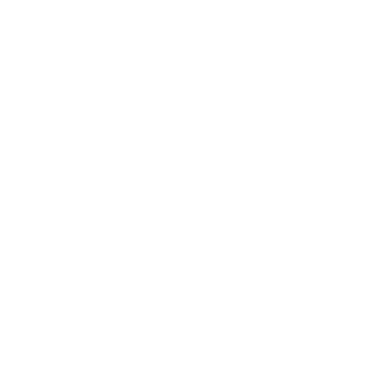 Categorical variables were first converted into a numeric data type
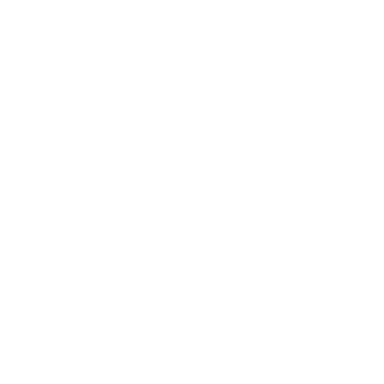 The purpose of this is to enable the model to be ‘learn’ from 80% of the data and then test its performance by comparing the predicted model outcome with the known outcome, using the remaining 20% of the data
This is done by assigning each distinct value within a category field a unique integer value. This is necessary to enable the machine learning algorithm to ingest the data.
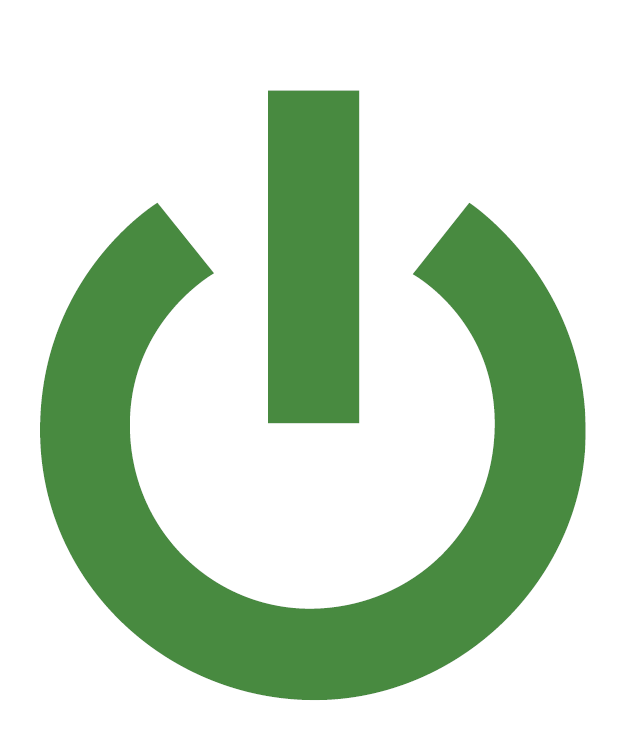 10
2
1
4
3
7
5
9
8
6
Model development –Step 3: train model
Random Forest Algorithm was chosen for the analysis
A higher level of accuracy compared to other machine learning algorithms
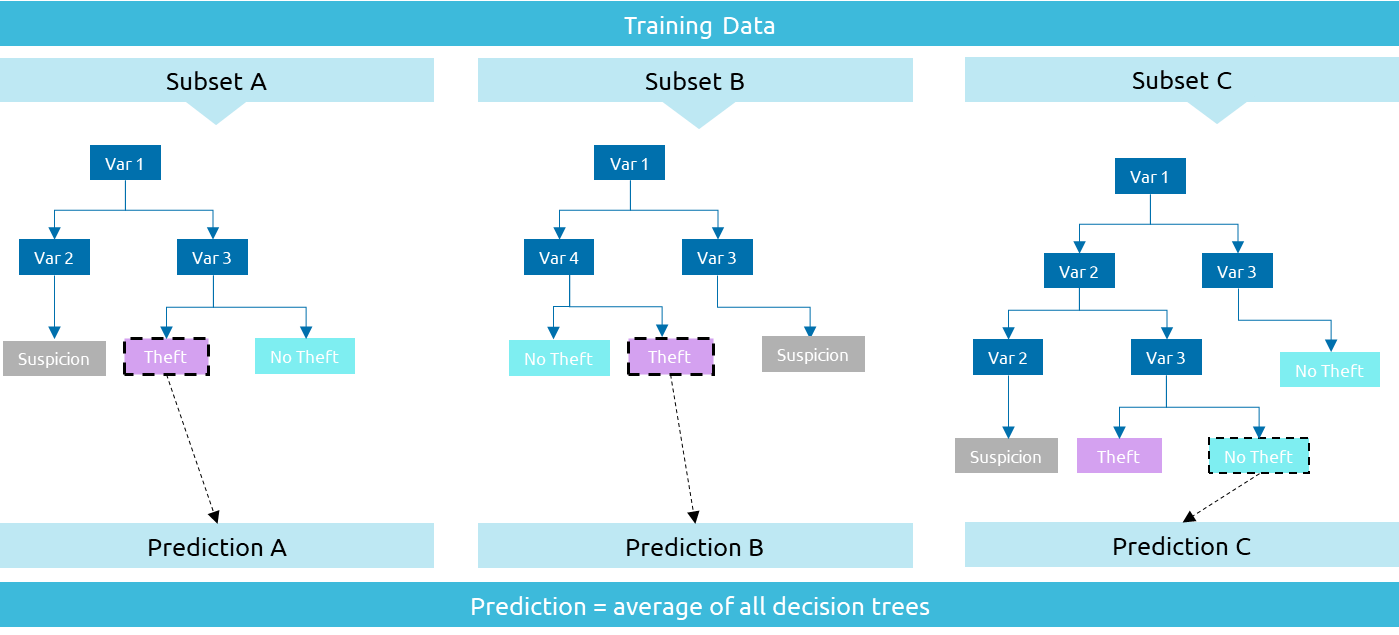 Lower risk of over-fitting to the data due to large number of trees and random sampling process
Robustness to outliers
Benefits
Ability to handle a large number of predictors as well
Efficiency when running on large datasets
Ability to fine tune model parameters to optimise model performance
Reduced transparency into the model details since the final outcome is averaged across all the decision tress
Limitations
Inability to extract the significance of each feature since this varies across each decision tree
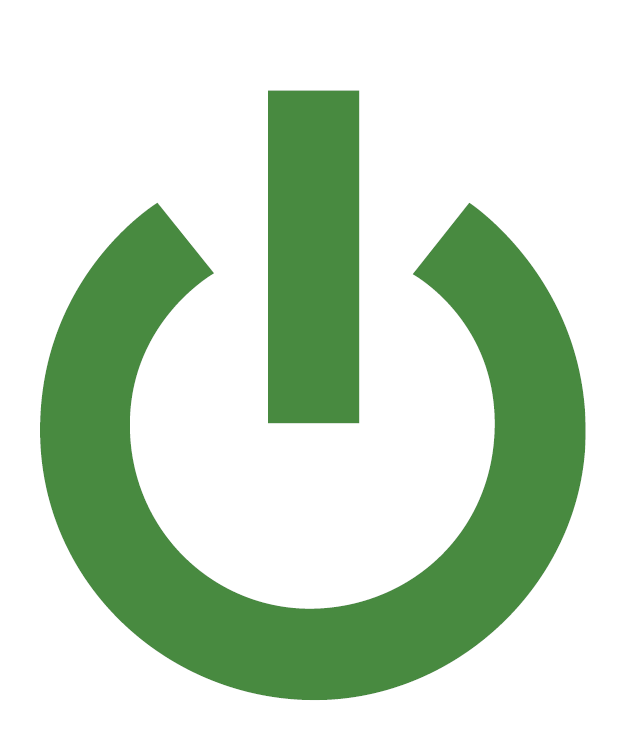 10
2
1
4
3
6
5
9
8
7
[Speaker Notes: In summary, it builds multiple classification/regression decision tress, each of which predict an outcome based on a sunset of the full training dataset. The final result is taken as an average of all the individual predictions]
Model development –Step 4: test model
All models were run using their respective test datasets and the predicted values were compared against the known results.
Below summarises the performance metrics used to evaluate each scenario, for both the classification and regression models.
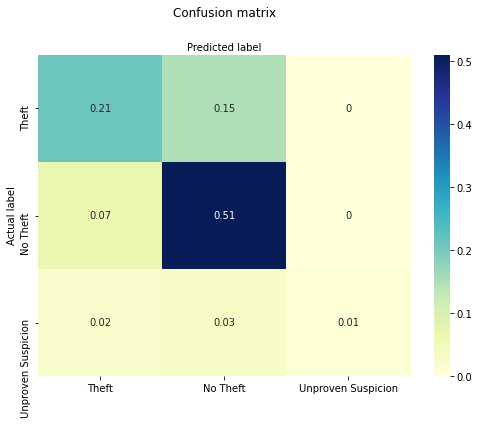 Output from the regression model indicates poor results. Therefore, it was replaced with an average calculated at GSP level per scenario
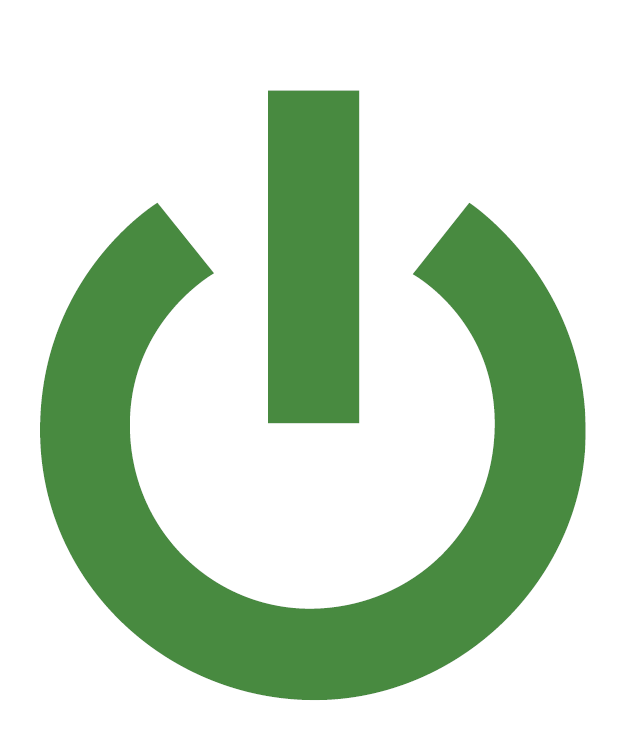 10
2
1
4
3
6
5
9
7
8
Results from the regression model indicates that it was a poor model so it was not progressed further
The predictions were run on a representative sample of the population
1
2
3
Sampling
Convert to Volume
Run Model
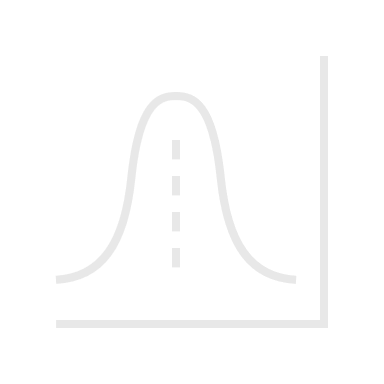 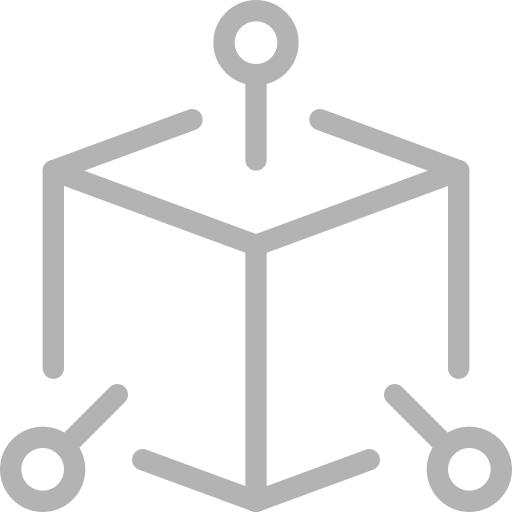 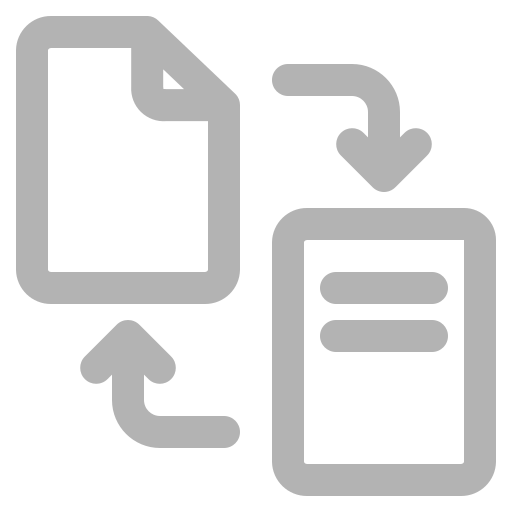 Run the optimised classification model on the sampled dataset for each scenario
Multiply the number of predicted theft instances by the average volume of theft per scenario
Extract 5% (population-weighted) sample of full prediction dataset
4
5
6
Extrapolate
Convert to cost
Annualise
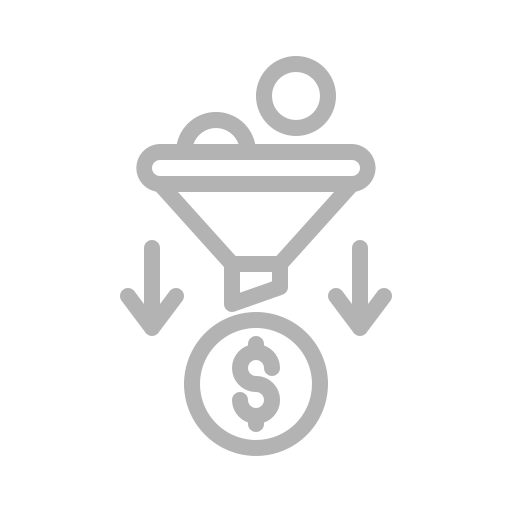 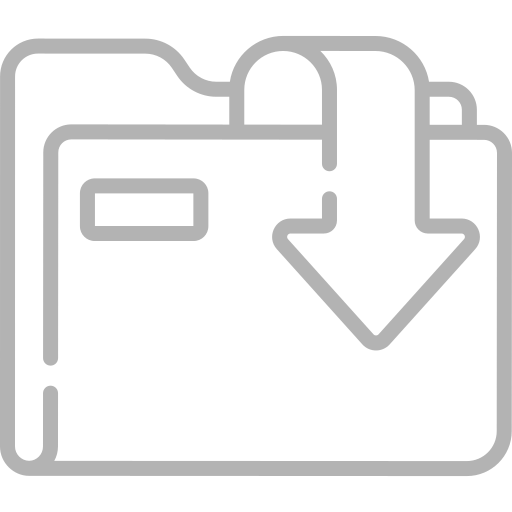 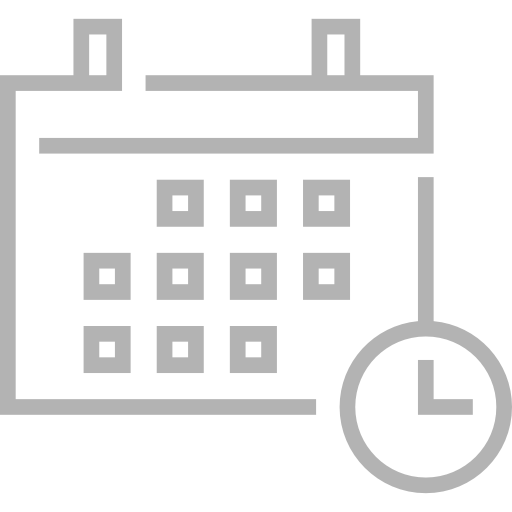 6. Annualise

Divide estimated theft volumes by the assumed time period over which the thefts occurred
6. Convert to Costs

Use 2022 current cap prices for electricity and gas to convert volumes to cost
4. Extrapolate

Multiply volumes by 20 to extrapolate the 5% sample to the wider GB population
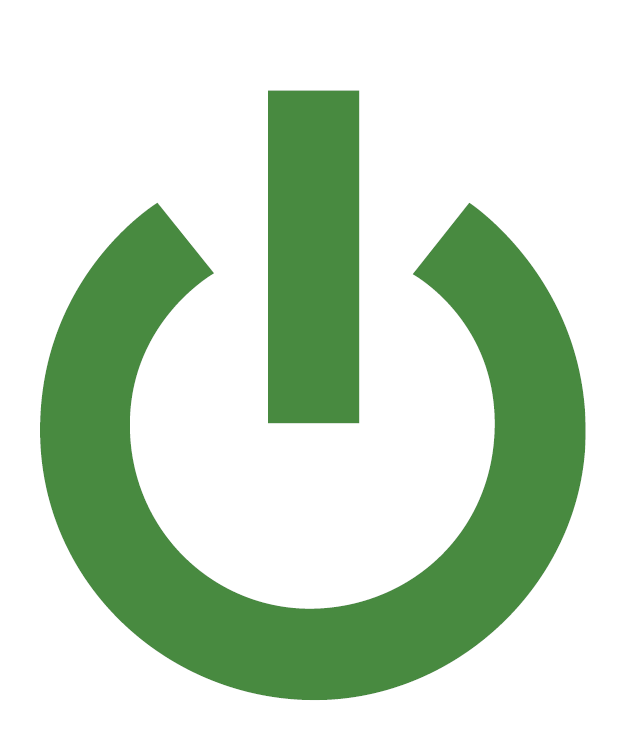 10
2
1
4
3
6
5
8
7
9
[Speaker Notes: -How we run the predictions and validation 
-Slide 23 of other pack assurance]
Assurance
National Grid  - Demand Actual, D+6 per LDZ
Shrinkage, NTS Shrinkage factor = 2.5%
Typically takes 3 years to reconcile gas demand to supply so taking earliest available data
Xoserve % allocation reconciled chart to establish allocation levels between April 2019 and March 2020
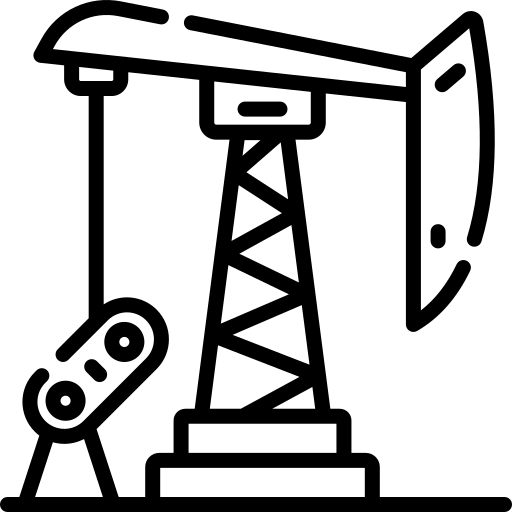 Demand Actual D+6
Shrinkage
% unallocated in reconciliation
Unallocated gas volume
GAS
6,526,157,049 kWh
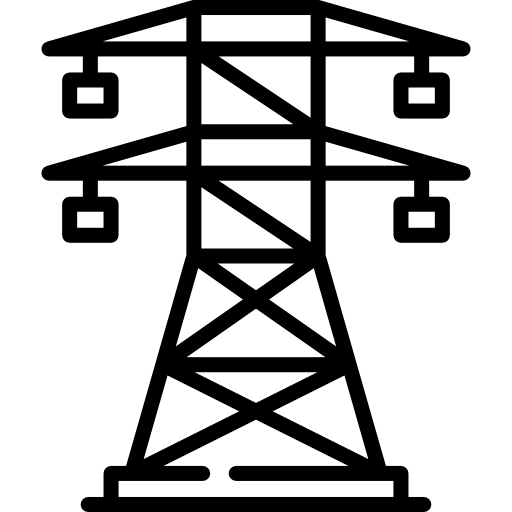 Average annual losses 2016 to 2021
Unallocated electricity volume
Total annual losses by year 2016 to 2021 provided by Ofgem following FOI
ELECTRICITY
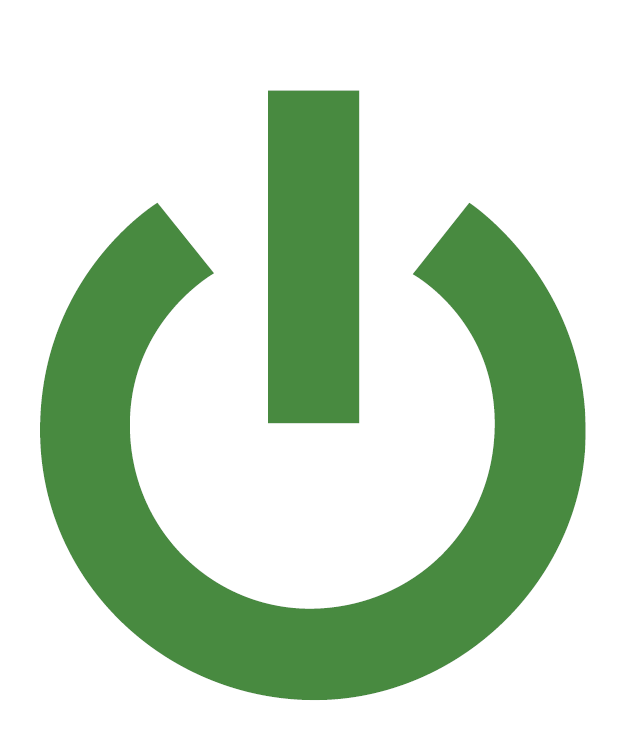 9
2
1
4
3
6
5
8
7
10
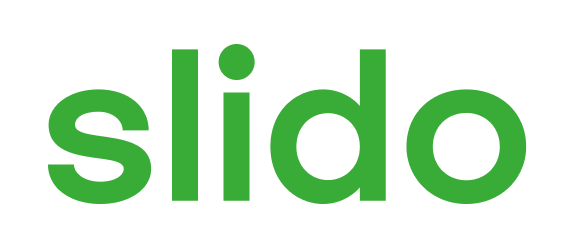 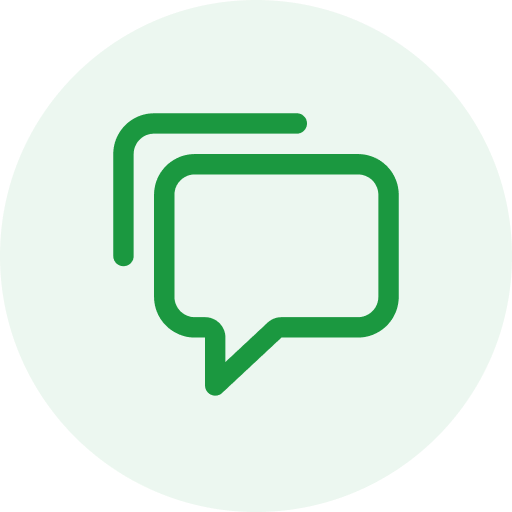 Audience Q&A Session
ⓘ Start presenting to display the audience questions on this slide.
Thanks for attending
Contact us: enquiries@recmanager.co.uk
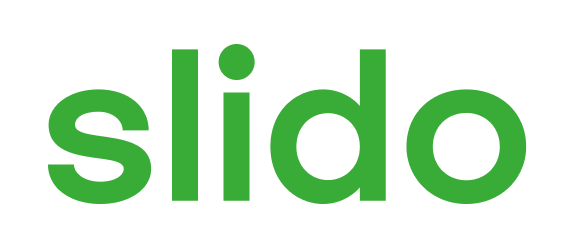 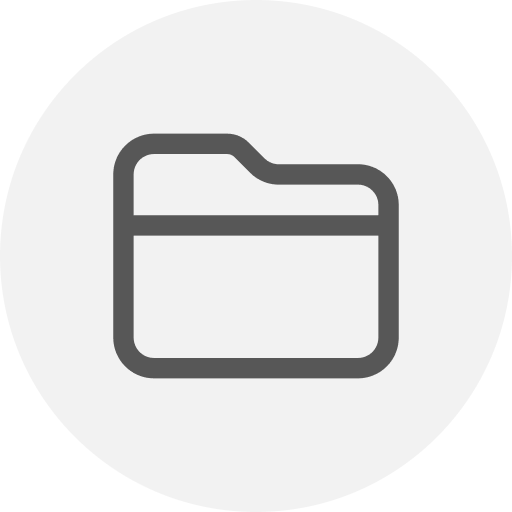 Feedback
ⓘ Start presenting to display the poll results on this slide.